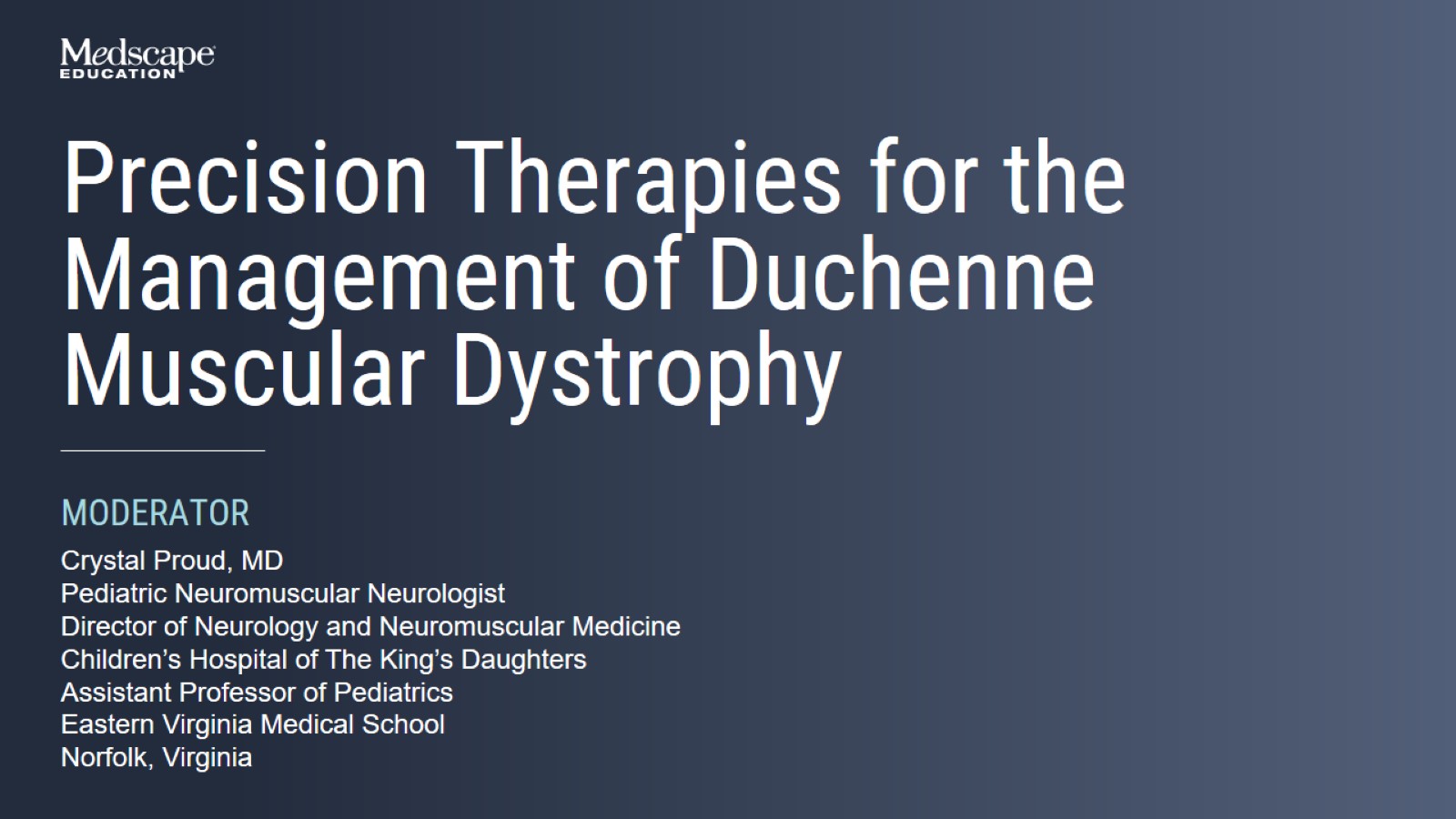 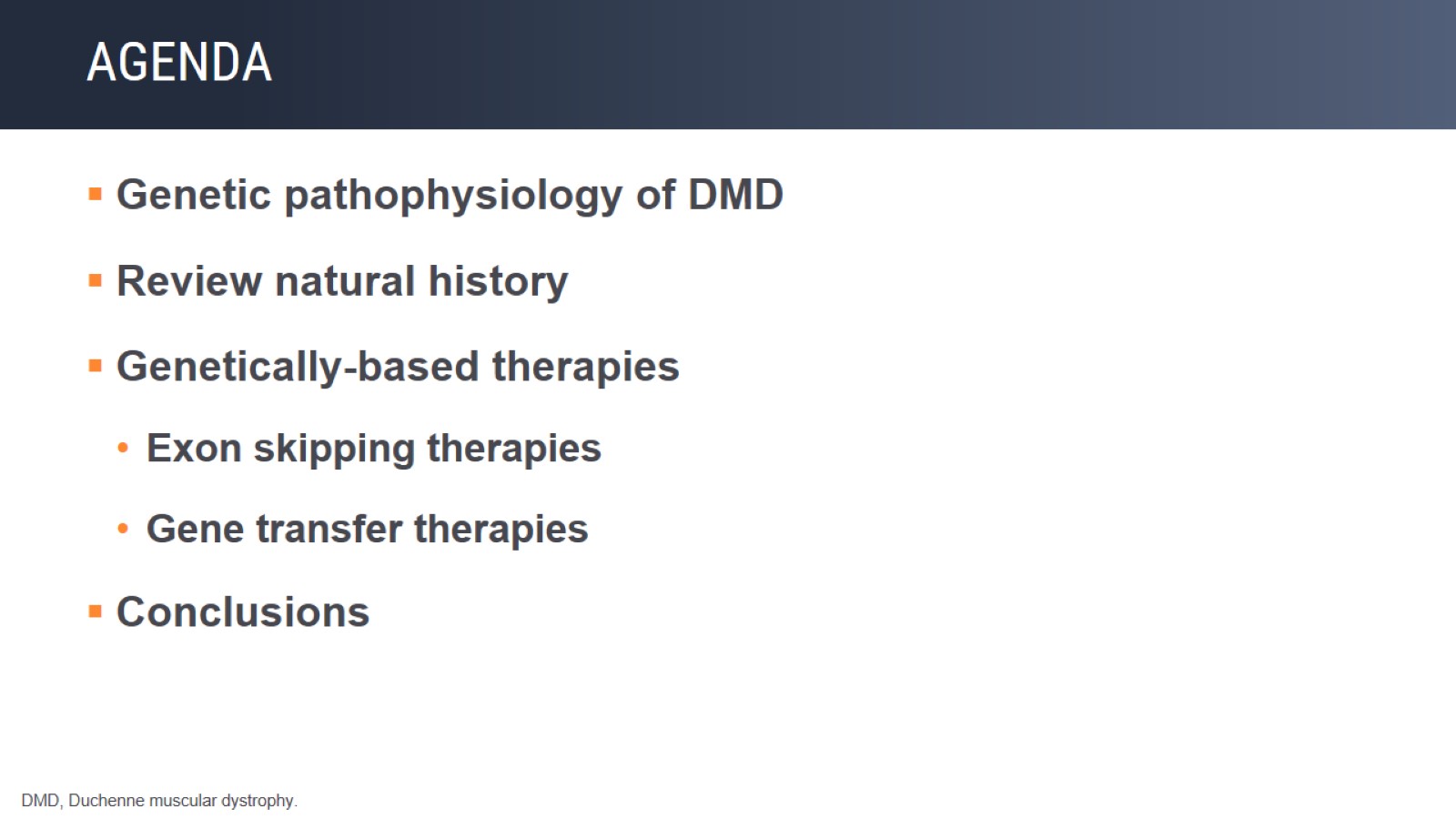 AGENDA
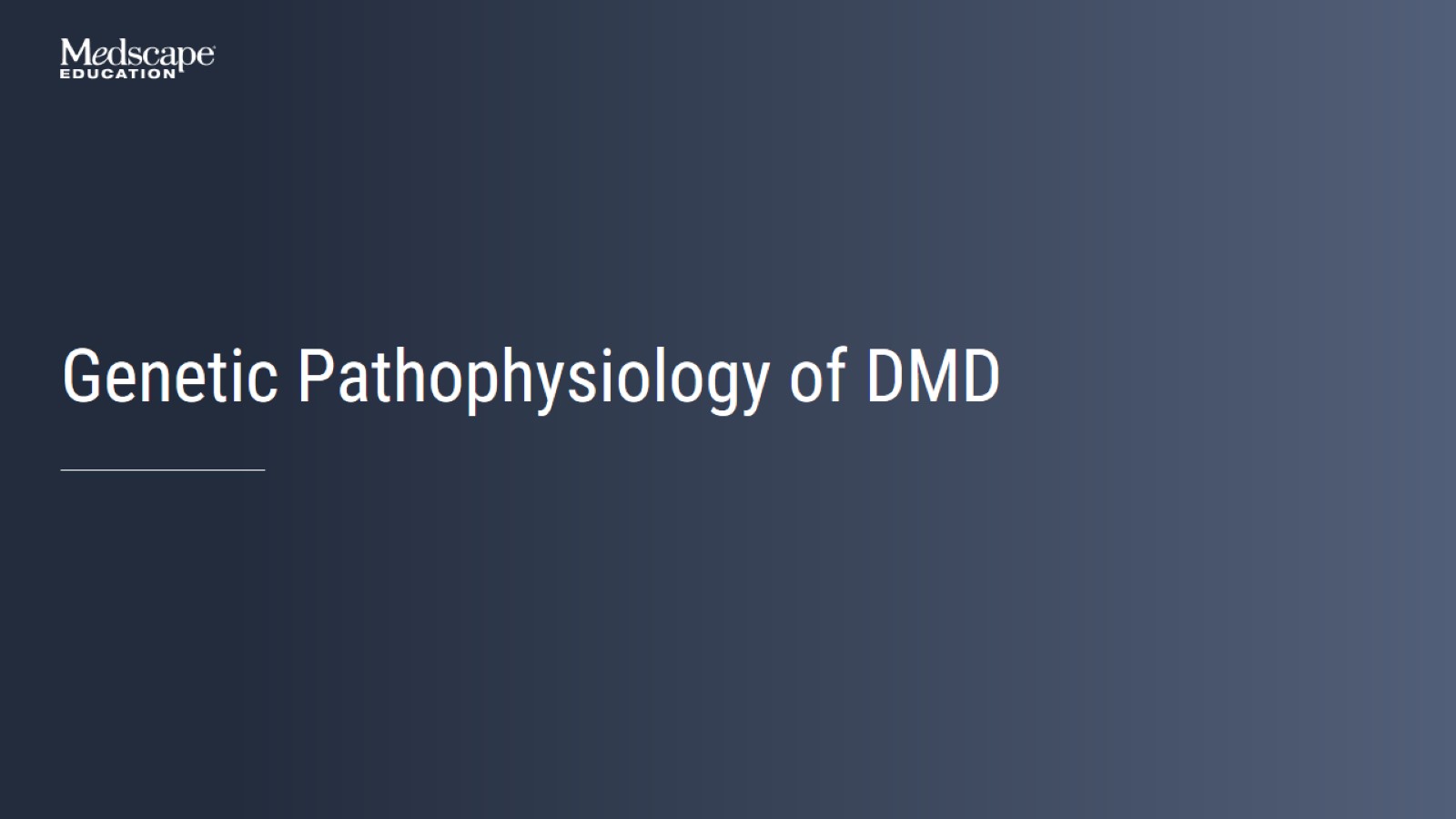 Genetic Pathophysiology of DMD
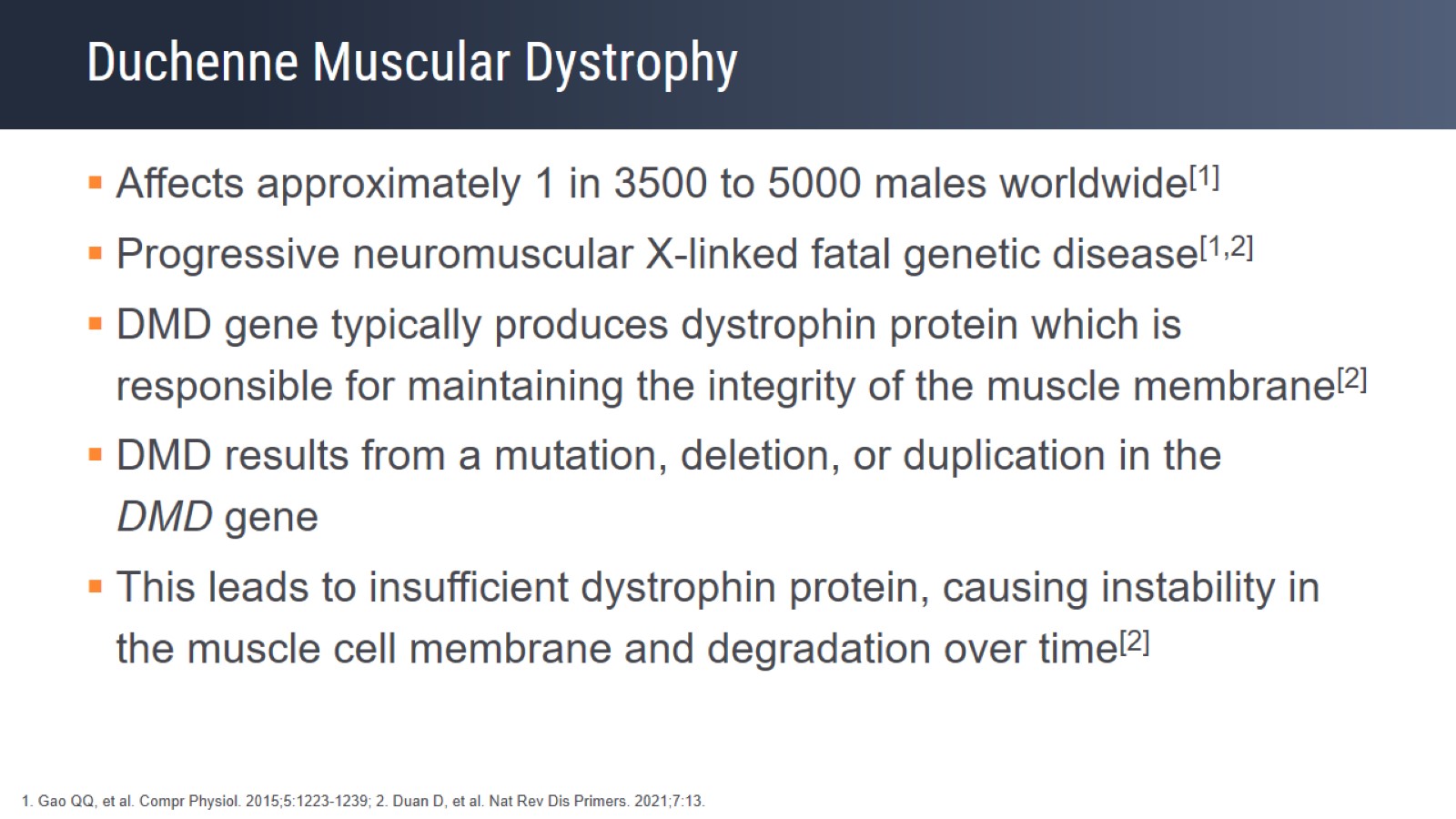 Duchenne Muscular Dystrophy
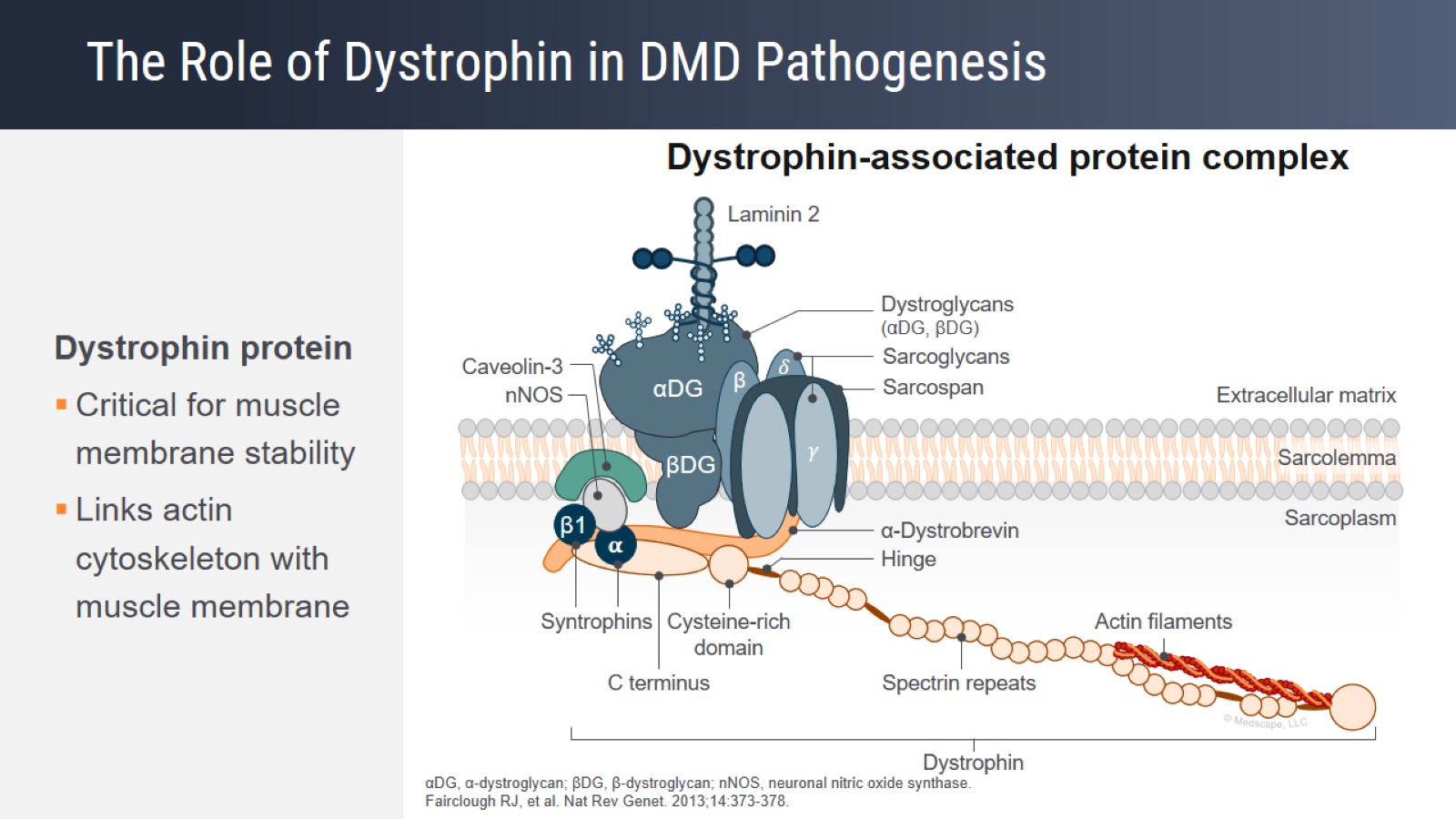 The Role of Dystrophin in DMD Pathogenesis
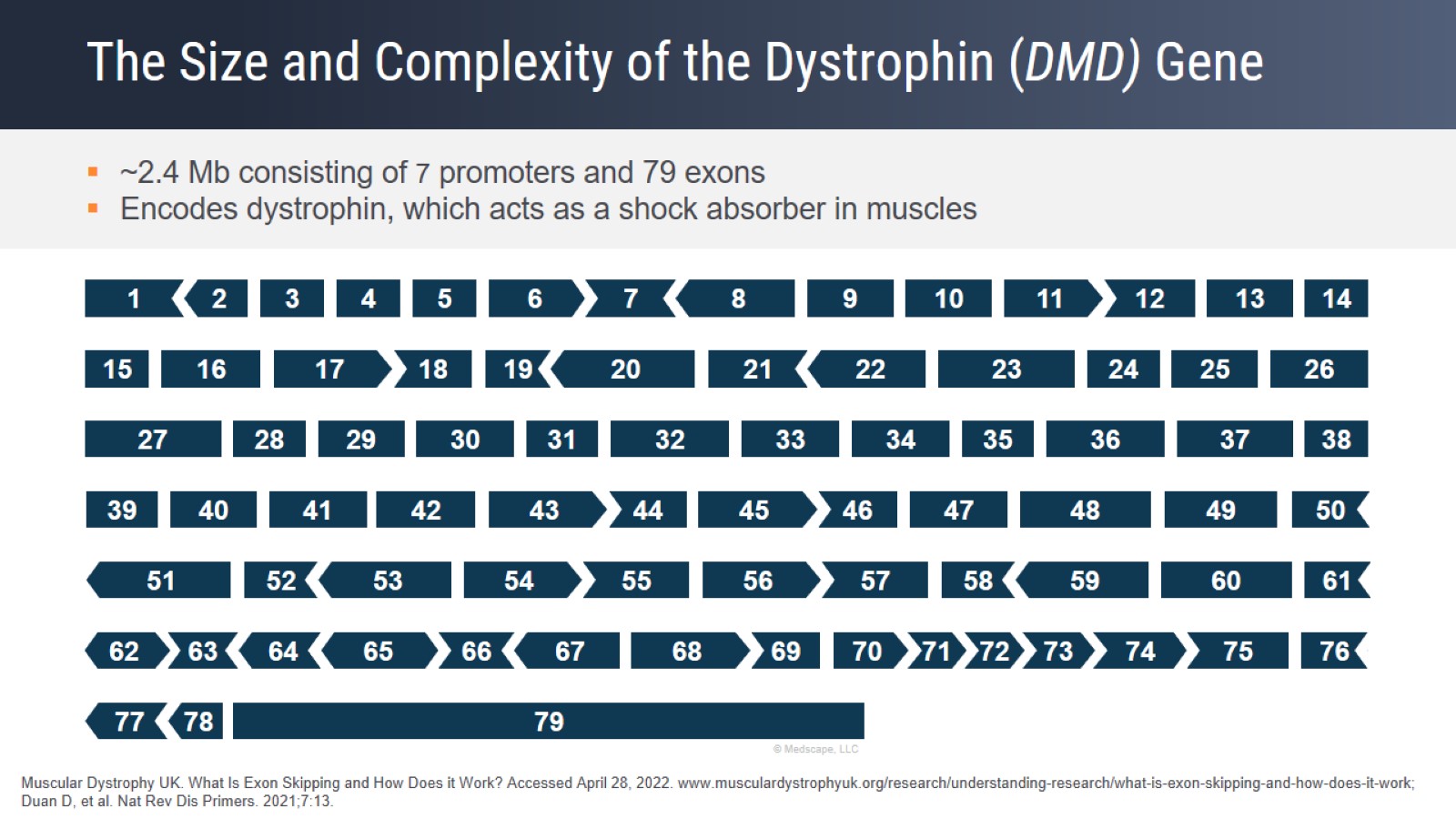 The Size and Complexity of the Dystrophin (DMD) Gene
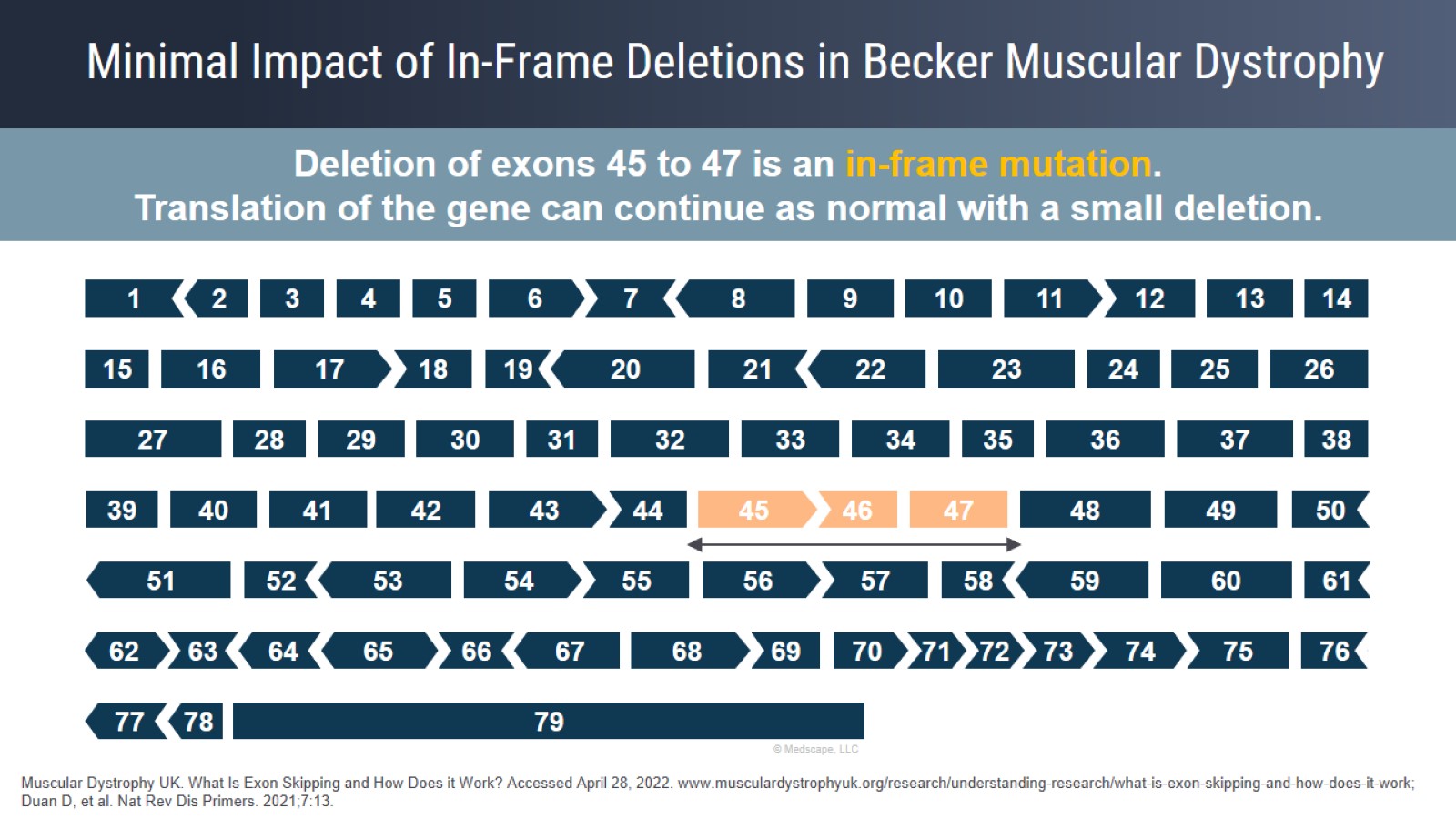 Minimal Impact of In-Frame Deletions in Becker Muscular Dystrophy
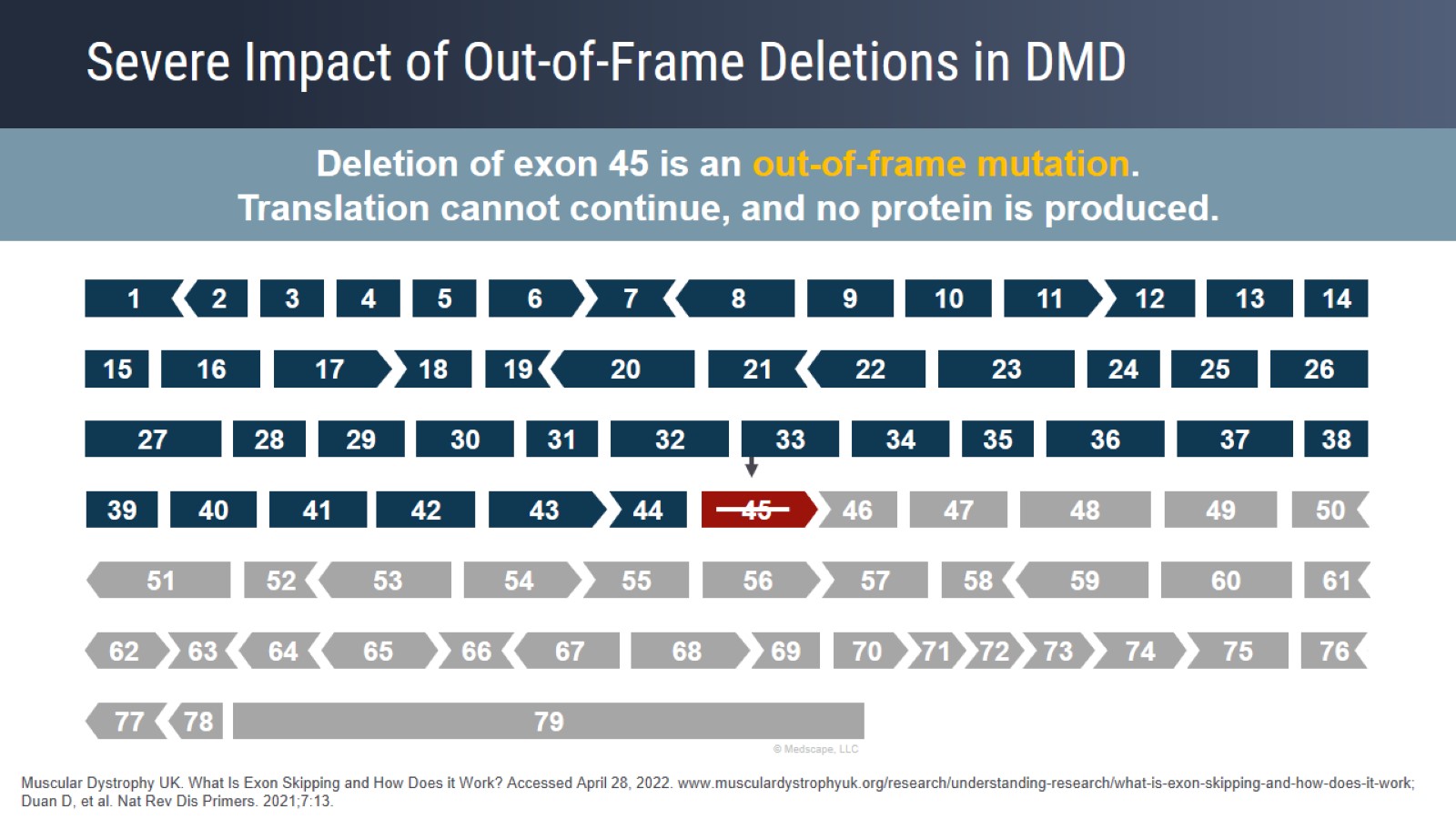 Severe Impact of Out-of-Frame Deletions in DMD
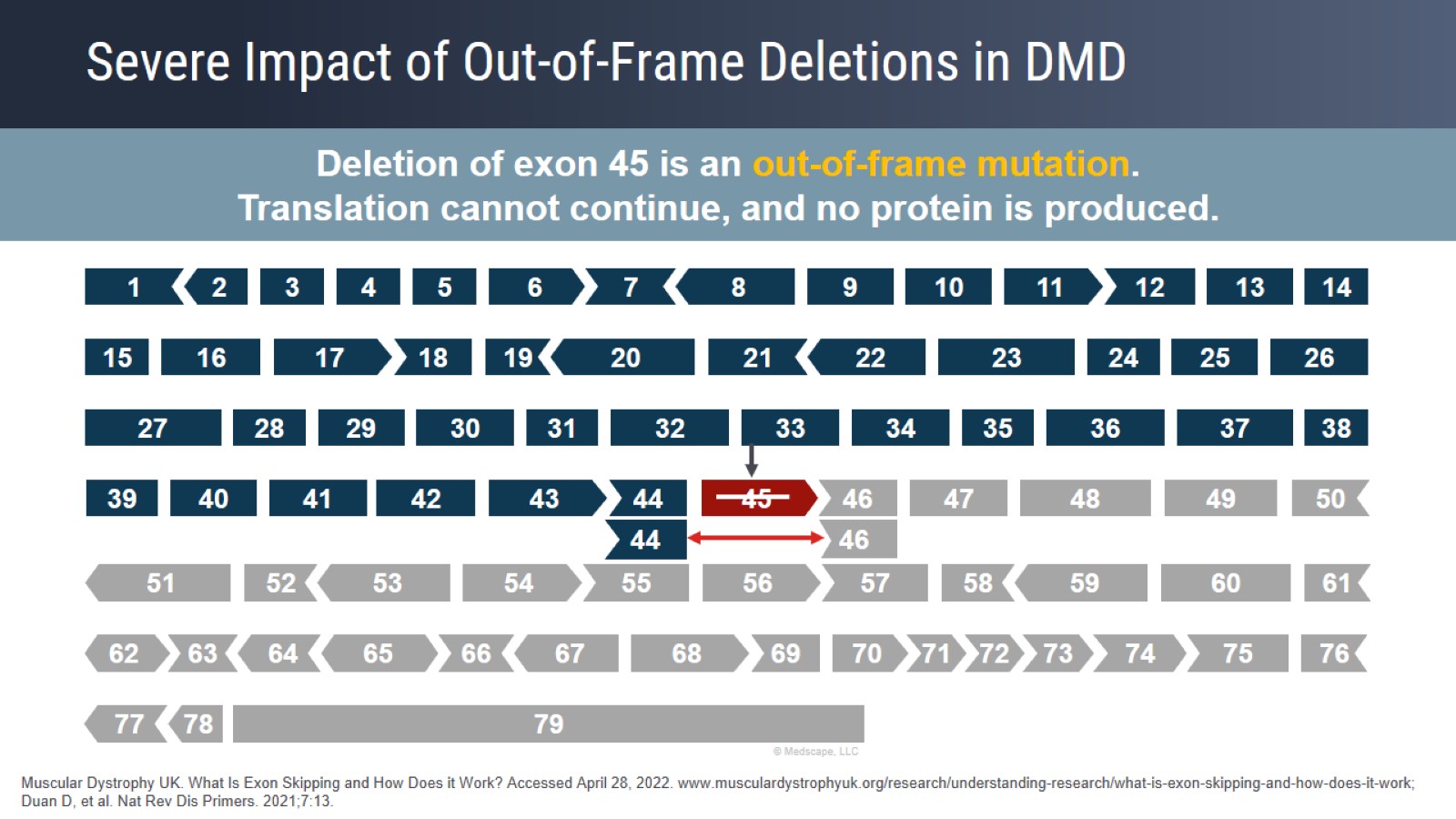 Severe Impact of Out-of-Frame Deletions in DMD
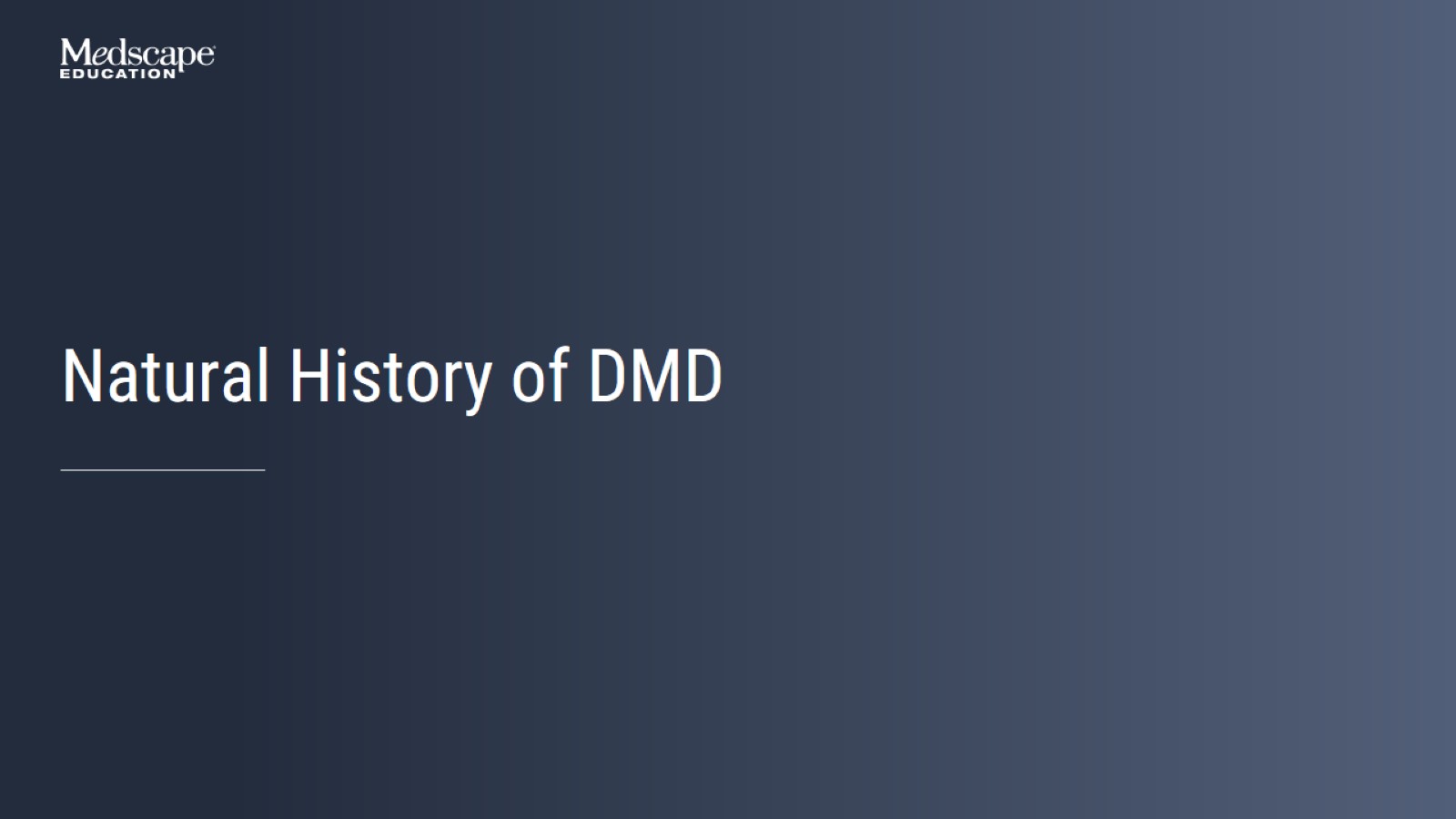 Natural History of DMD
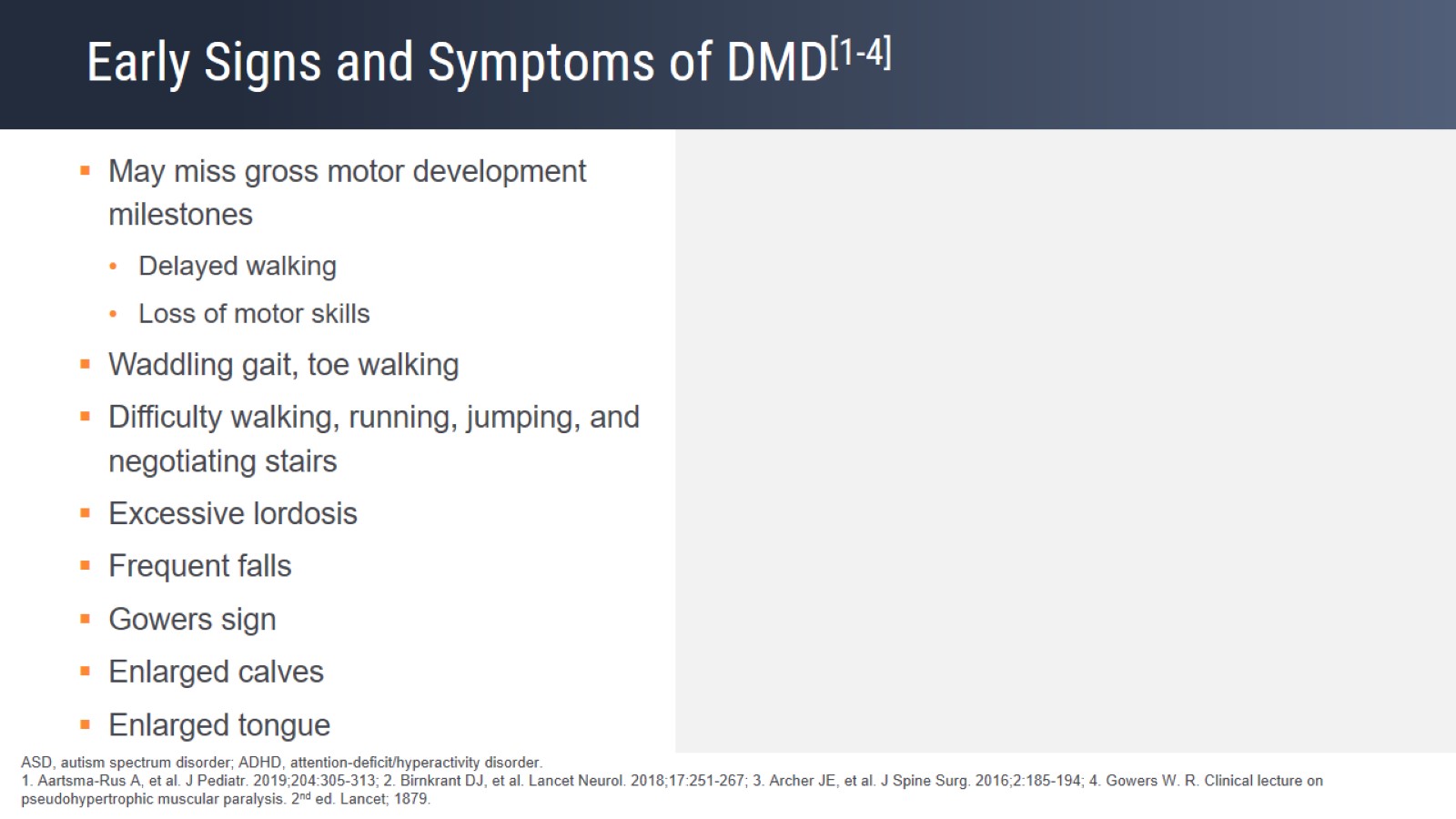 Early Signs and Symptoms of DMD[1-4]
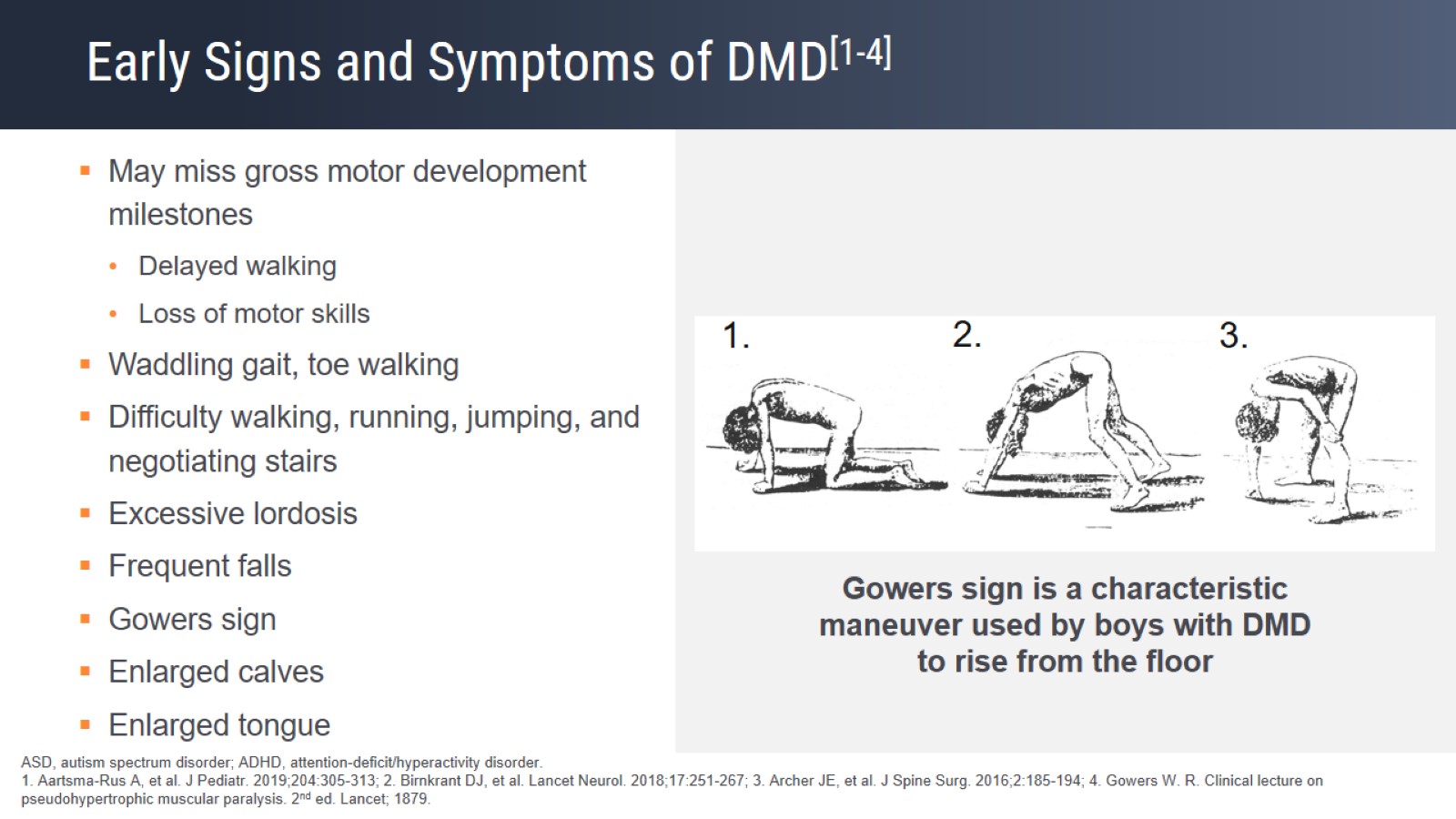 Early Signs and Symptoms of DMD[1-4]
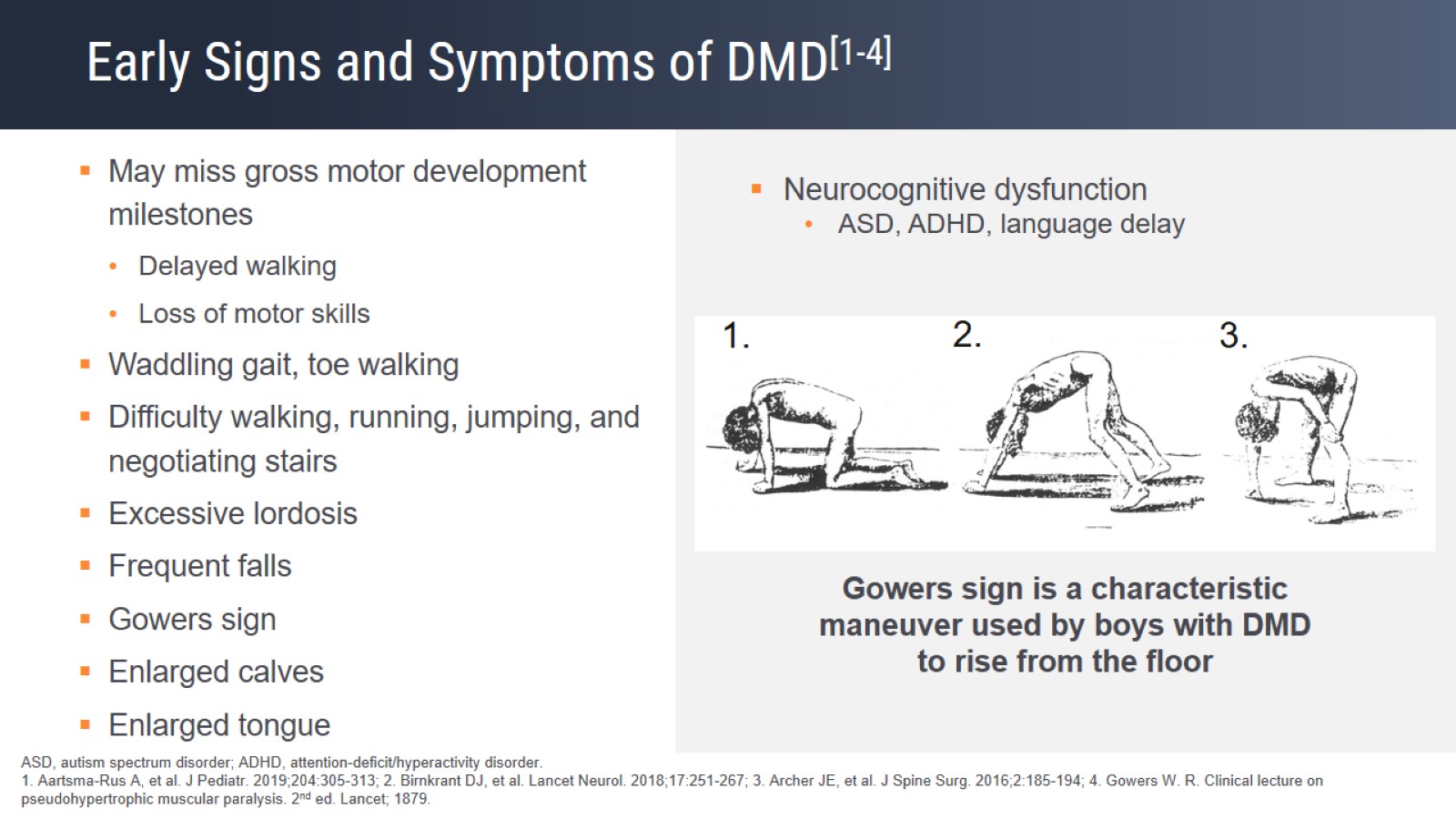 Early Signs and Symptoms of DMD[1-4]
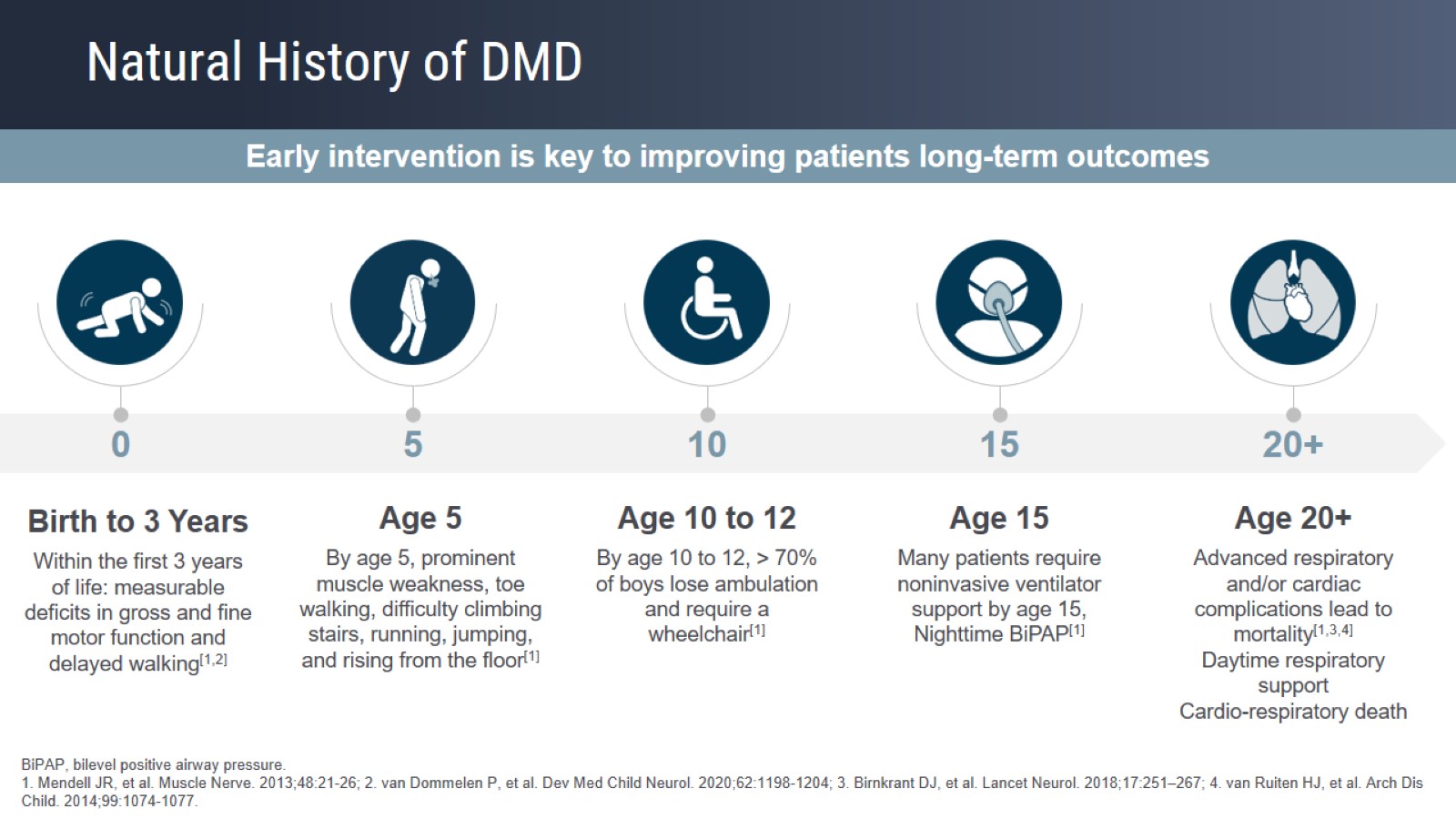 Natural History of DMD
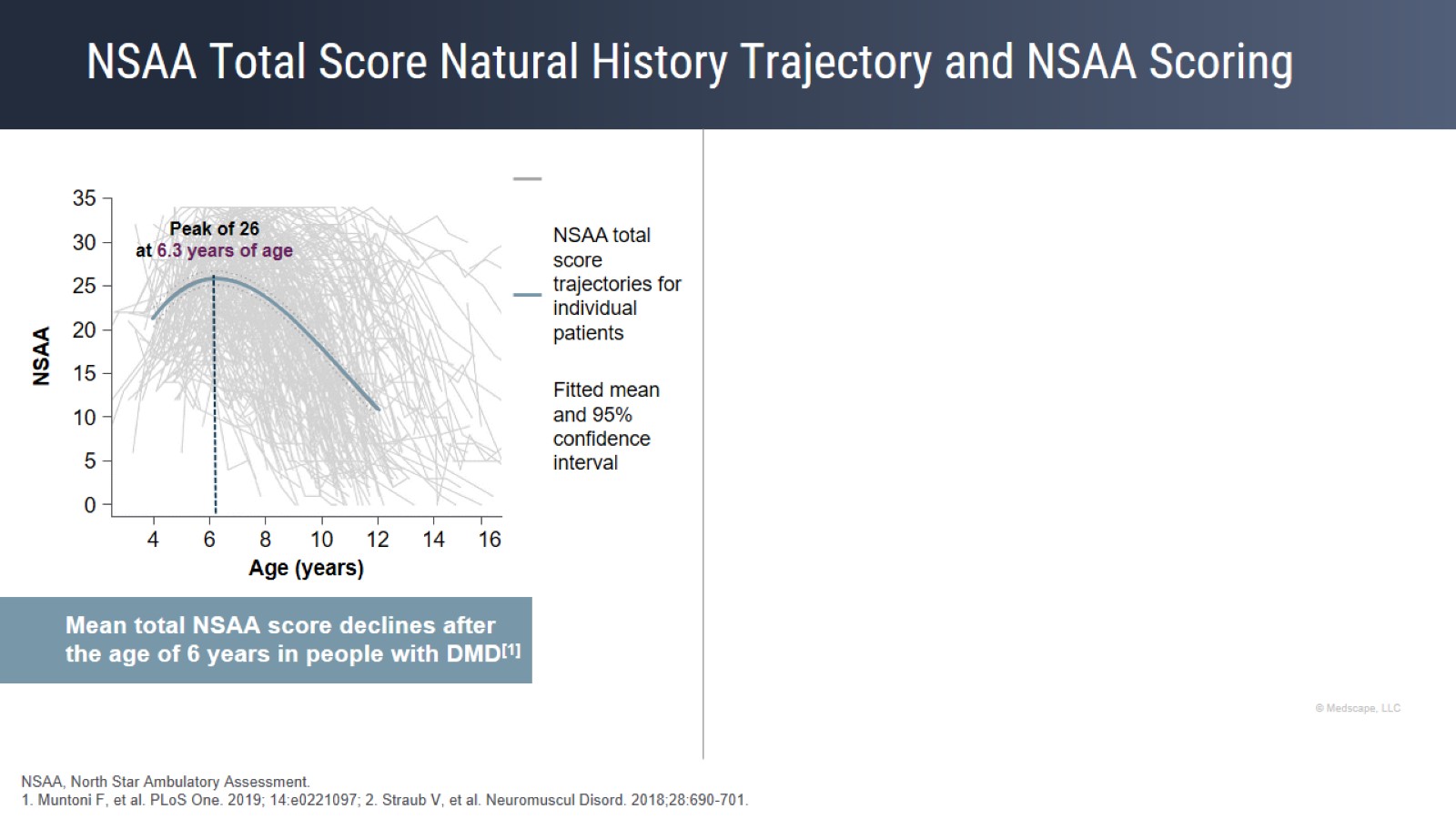 NSAA Total Score Natural History Trajectory and NSAA Scoring
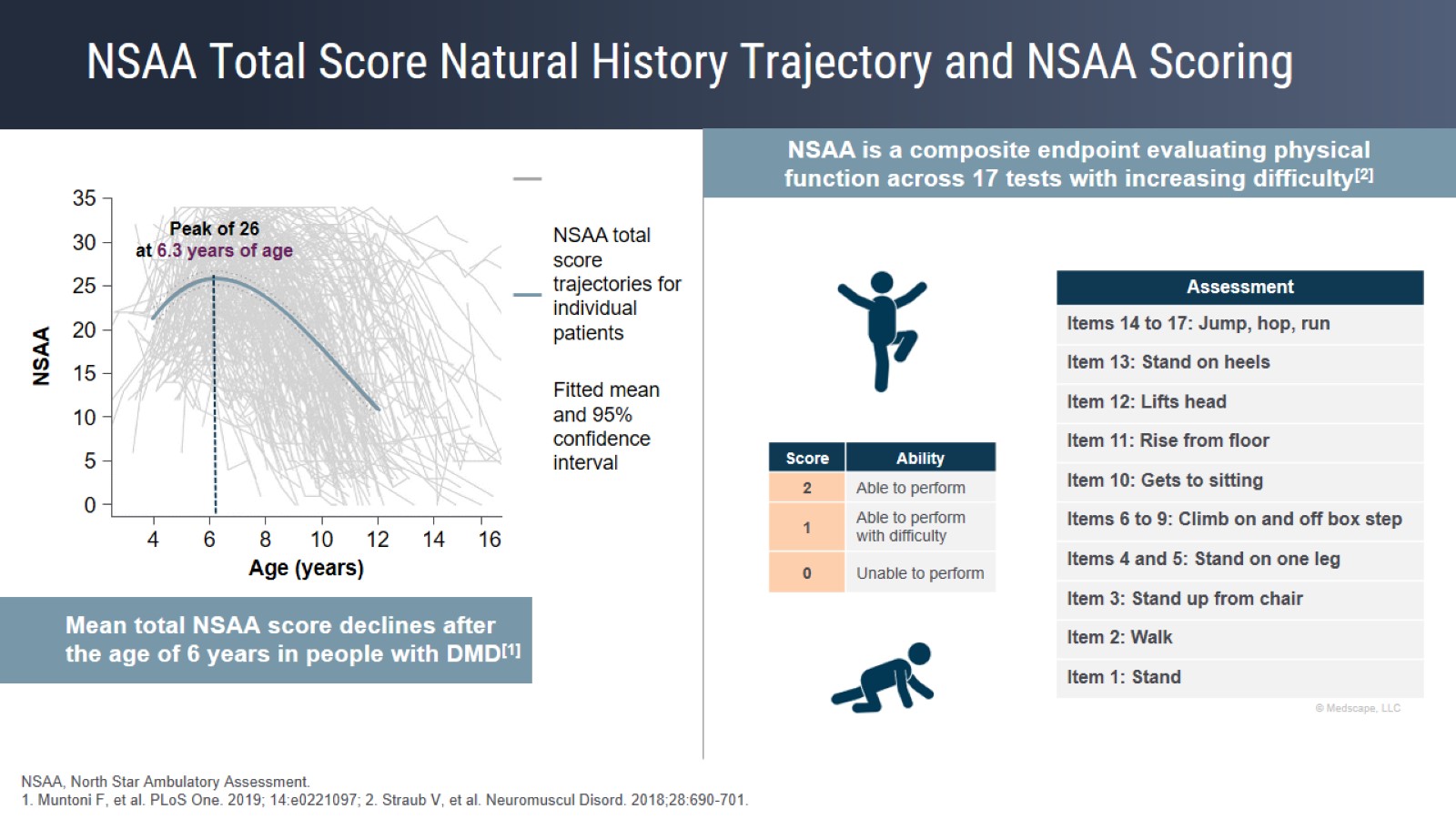 NSAA Total Score Natural History Trajectory and NSAA Scoring
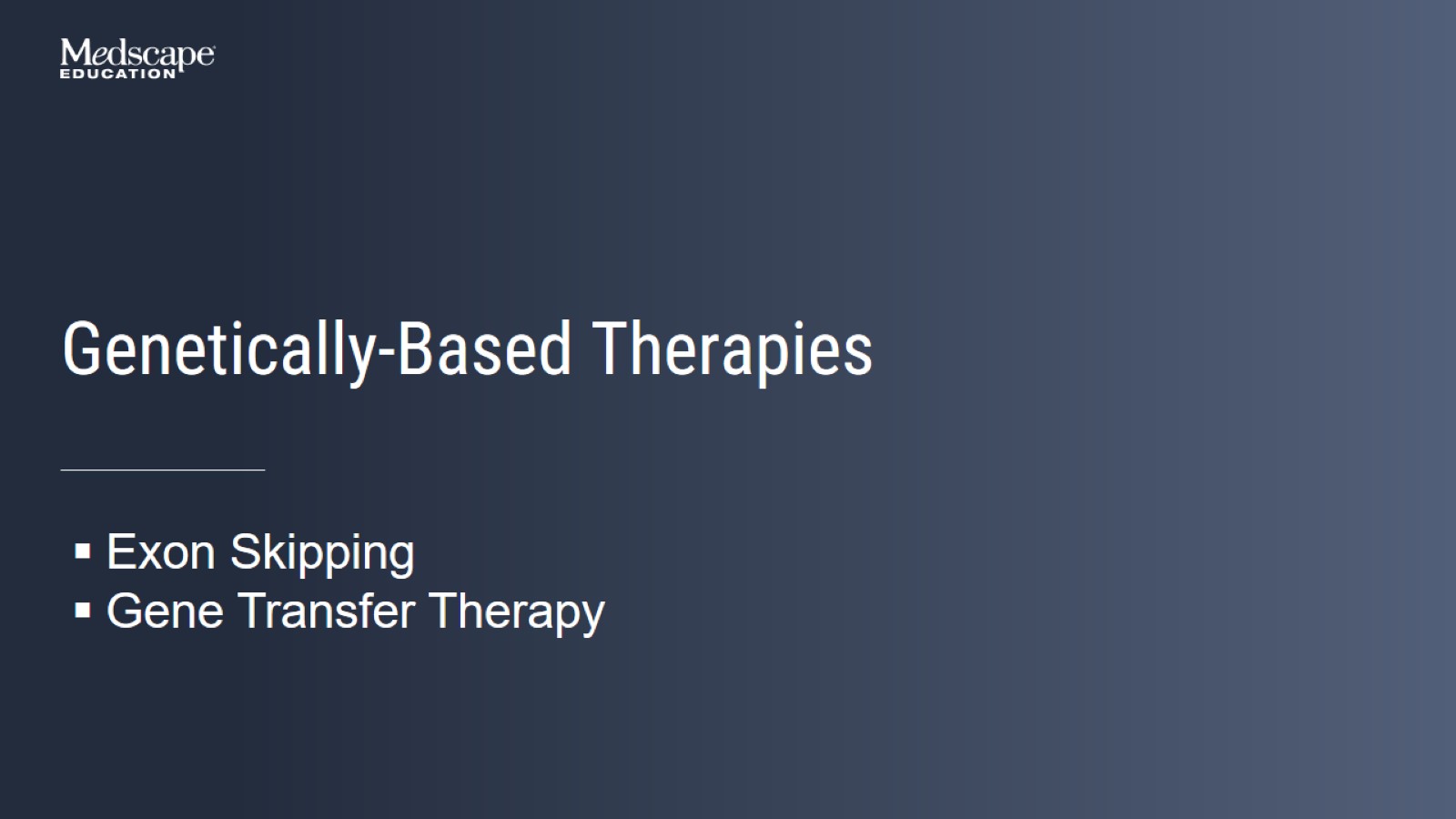 Genetically-Based Therapies
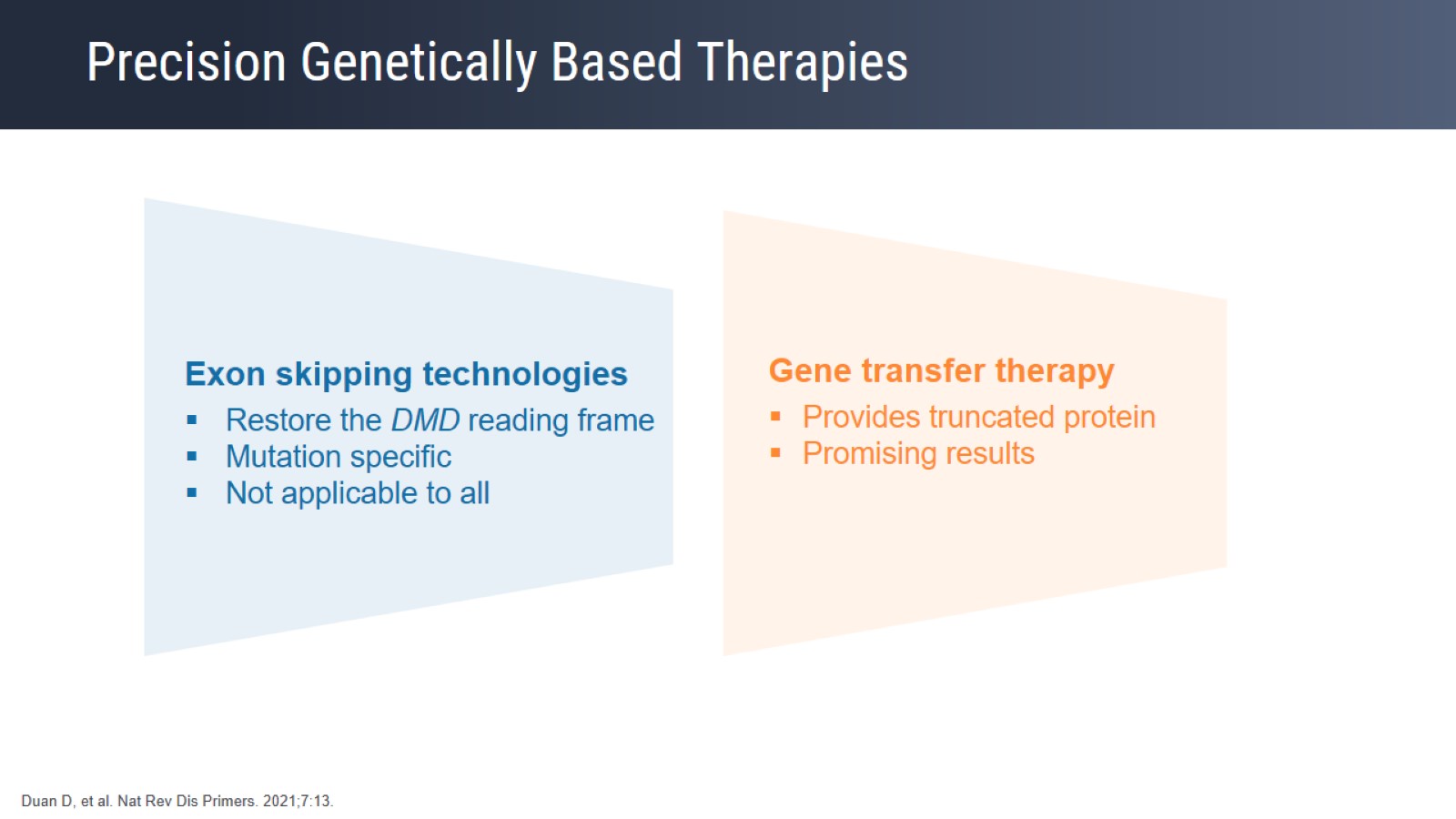 Precision Genetically Based Therapies
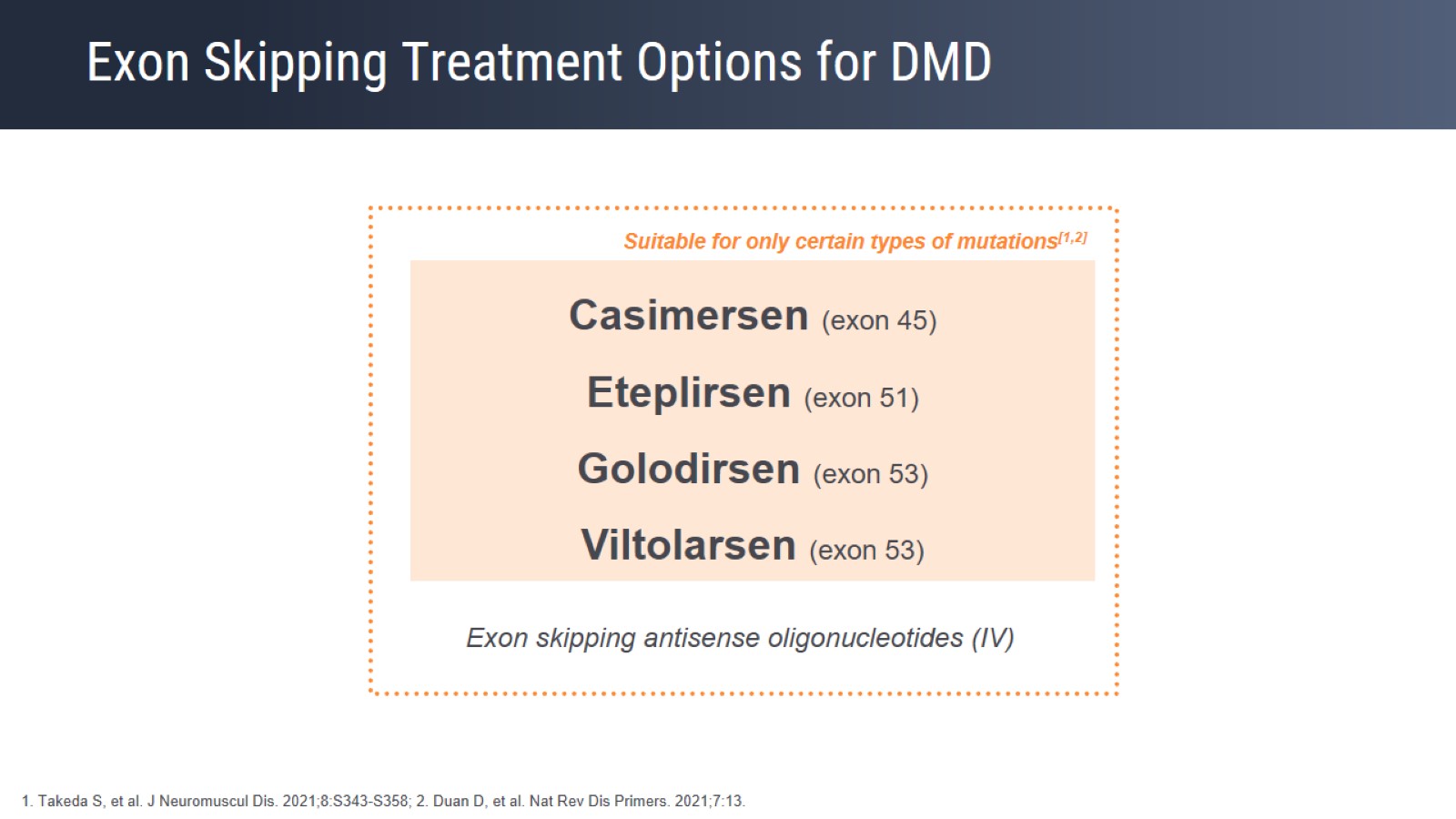 Exon Skipping Treatment Options for DMD
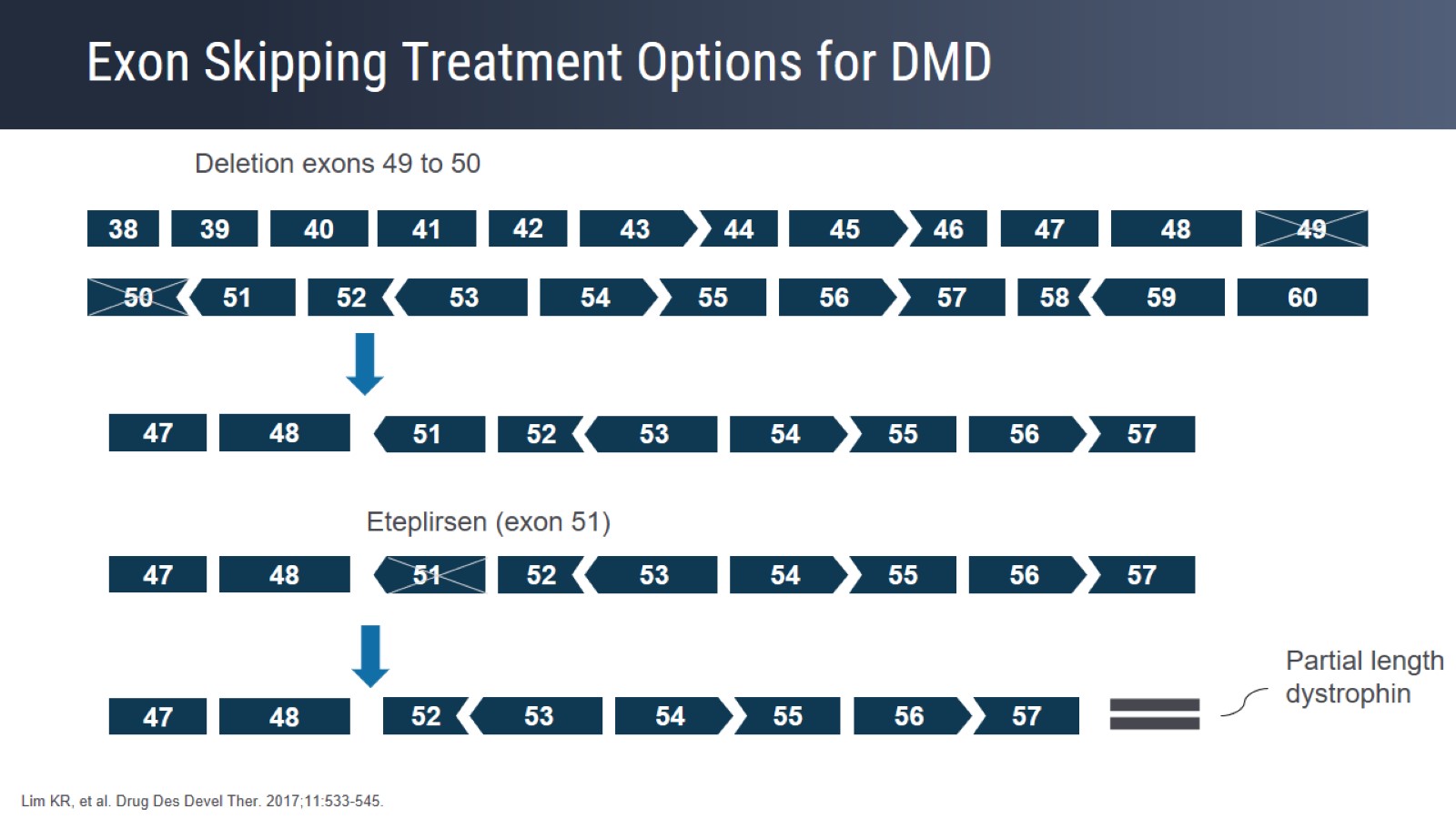 Exon Skipping Treatment Options for DMD
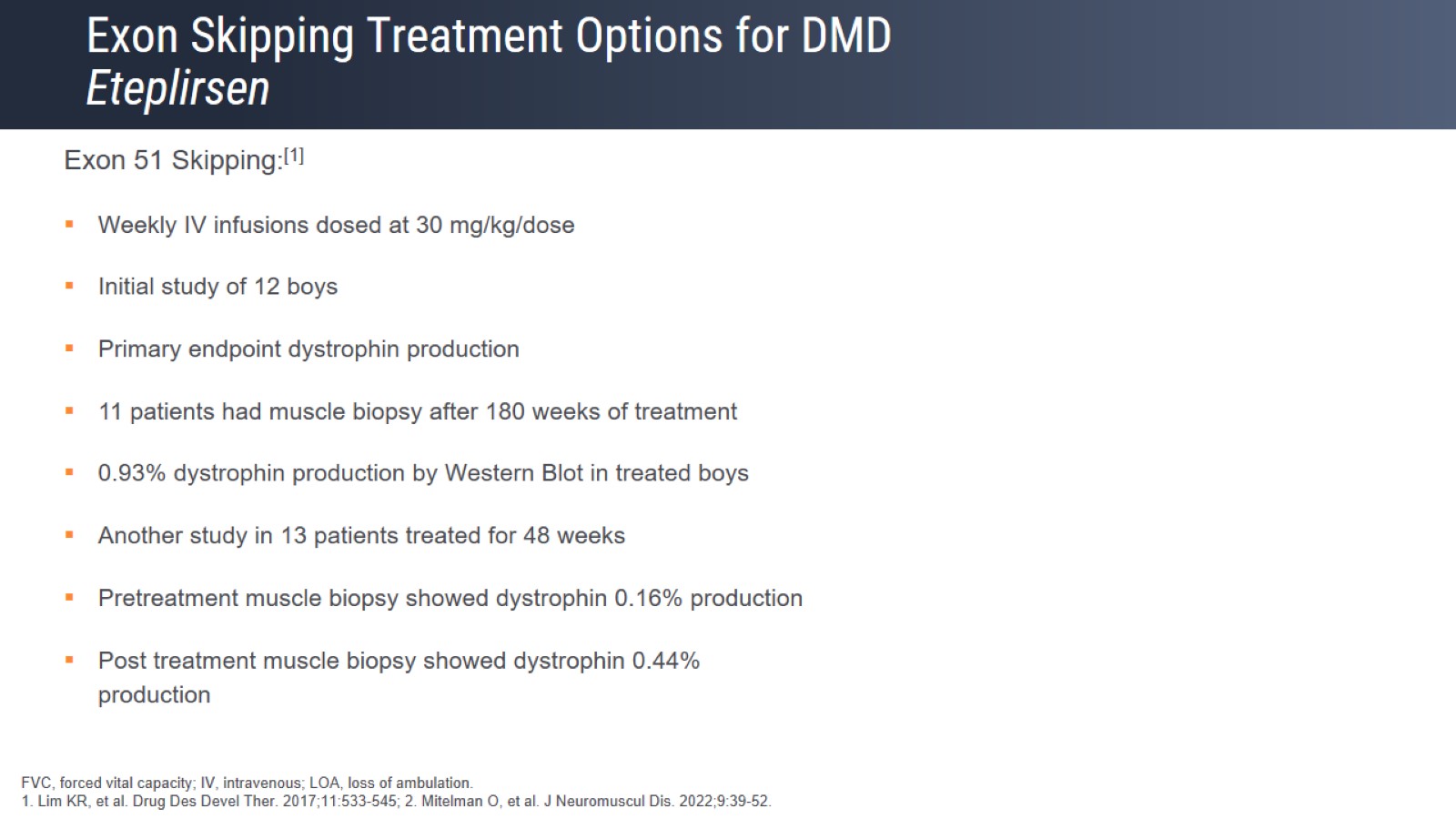 Exon Skipping Treatment Options for DMDEteplirsen
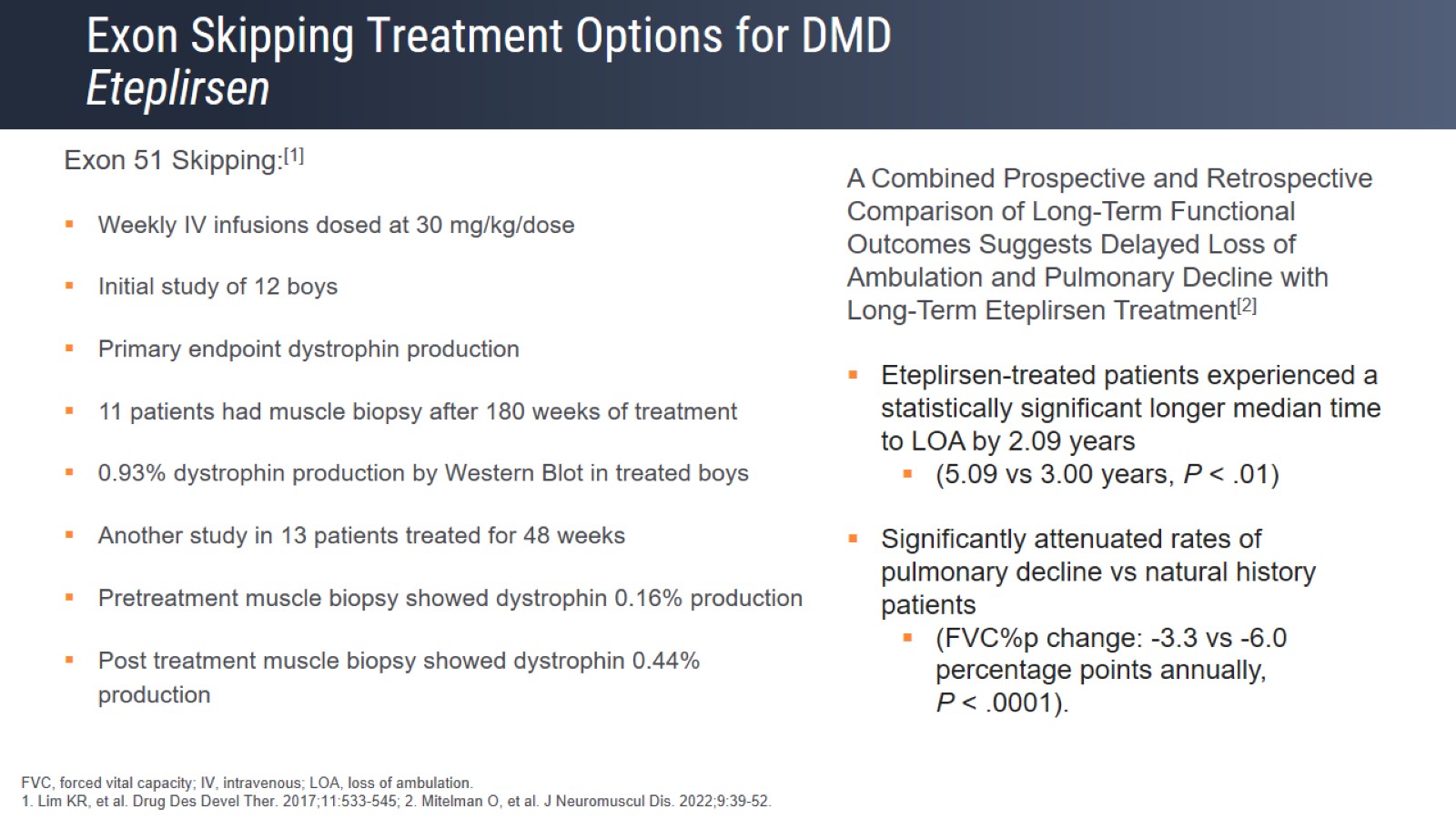 Exon Skipping Treatment Options for DMDEteplirsen
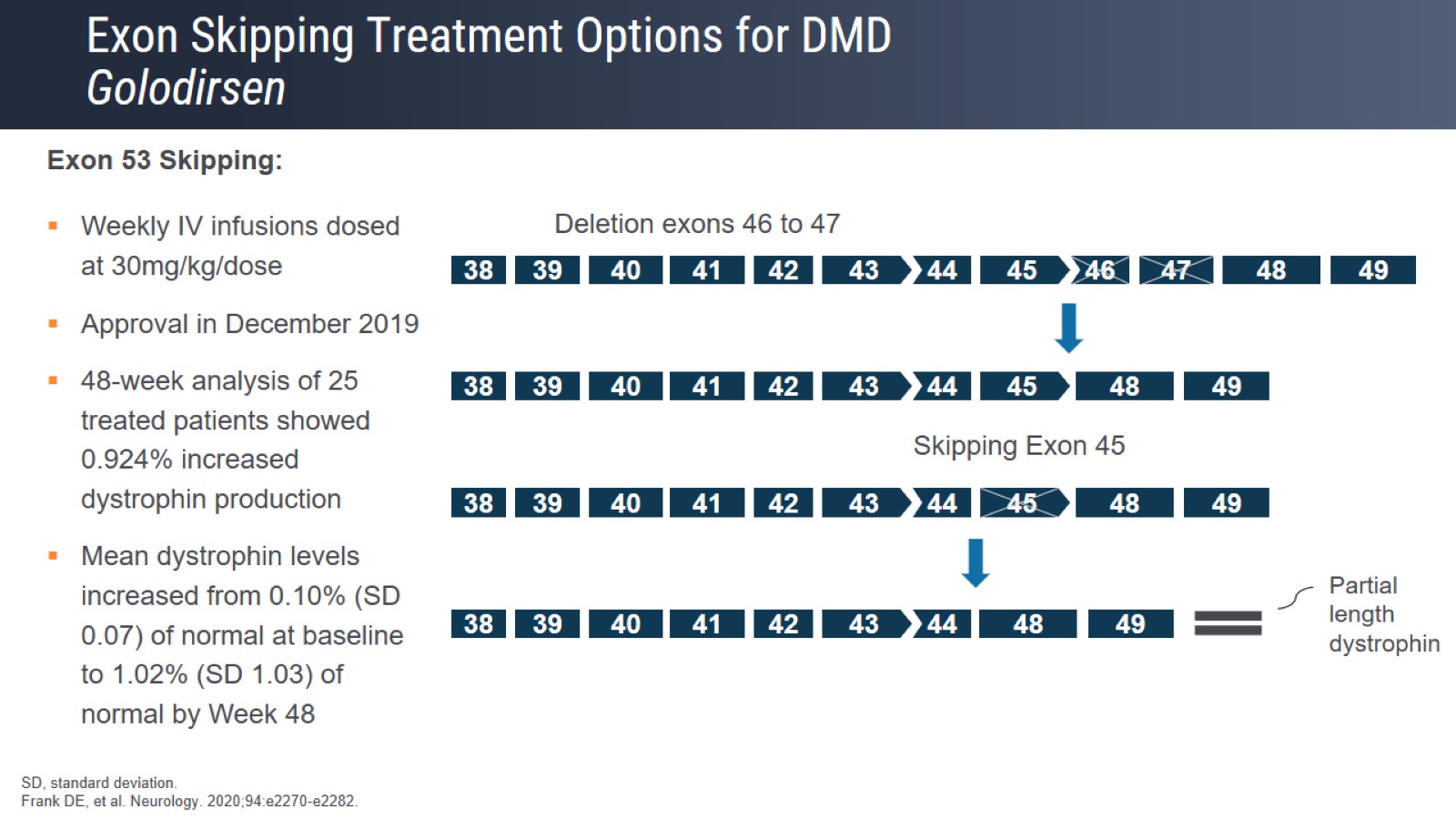 Exon Skipping Treatment Options for DMDGolodirsen
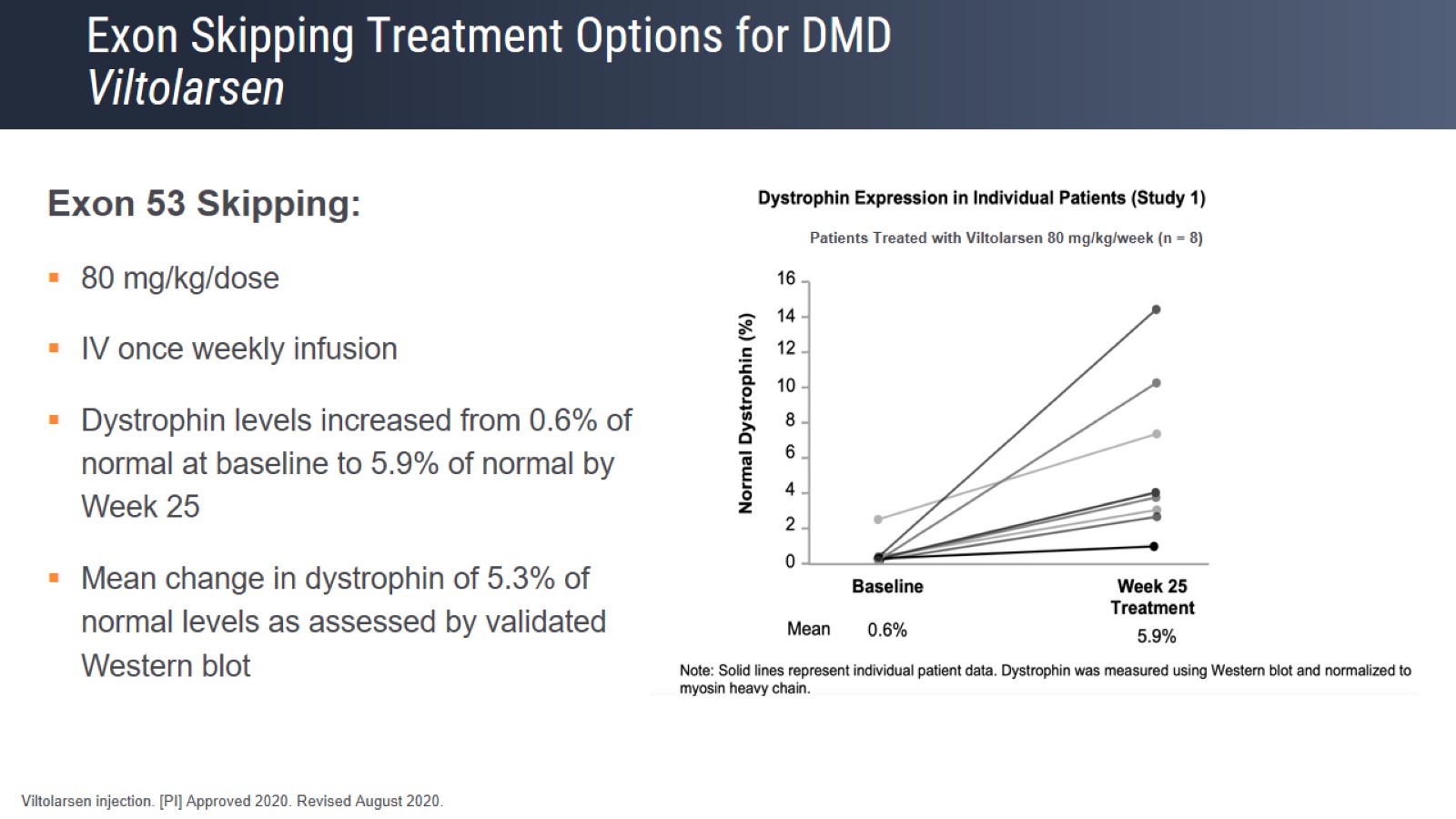 Exon Skipping Treatment Options for DMDViltolarsen
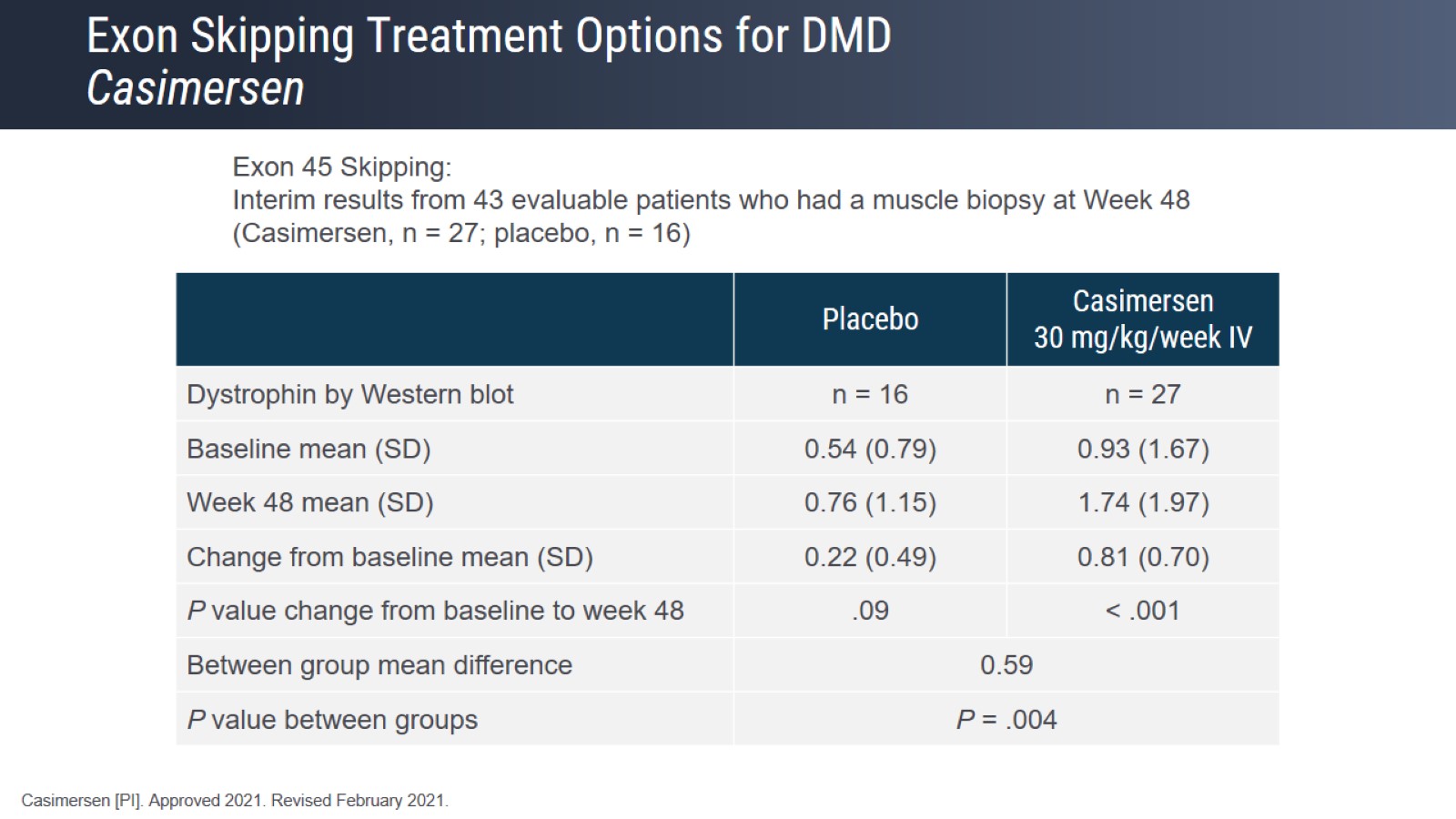 Exon Skipping Treatment Options for DMDCasimersen
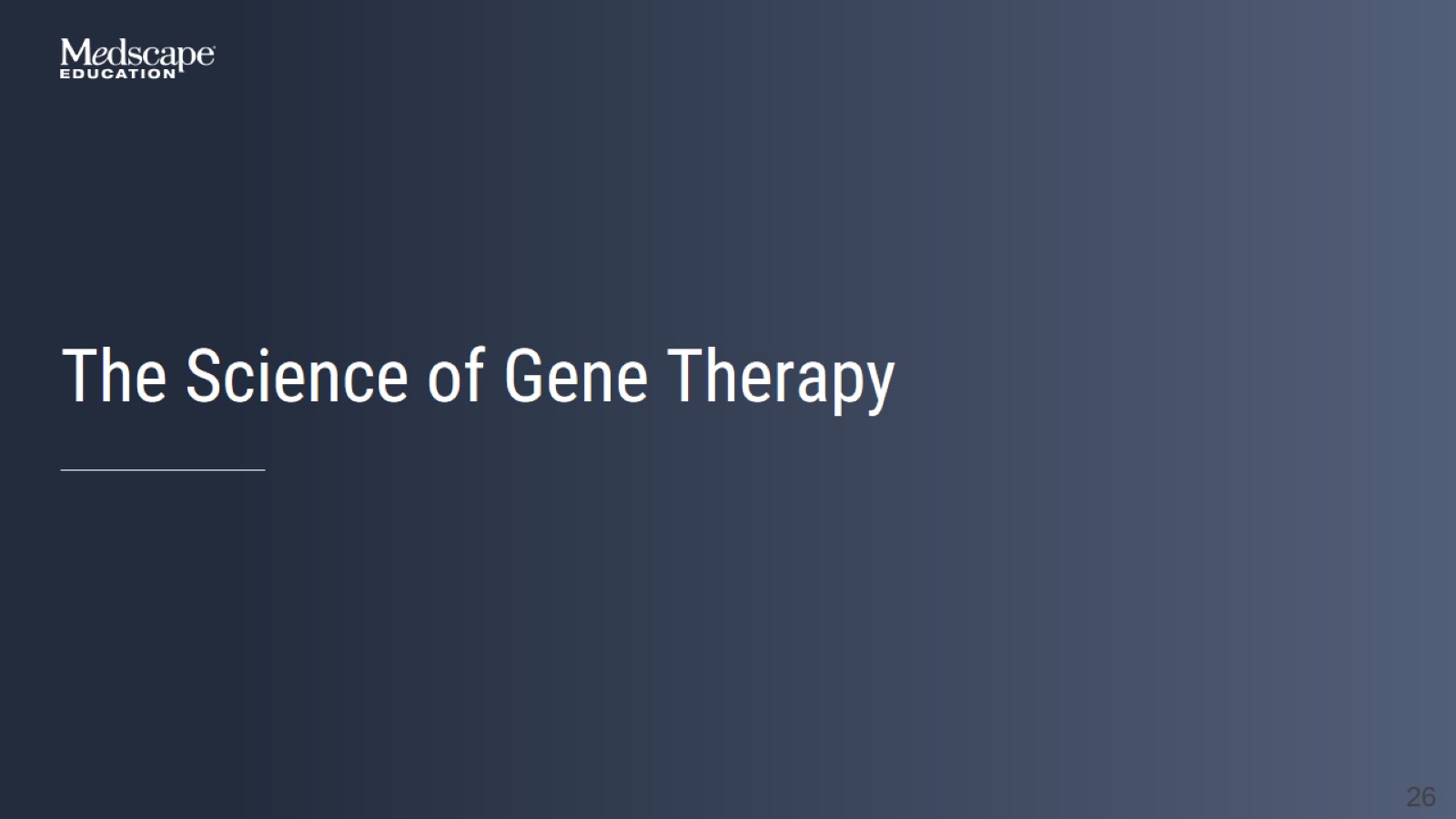 The Science of Gene Therapy
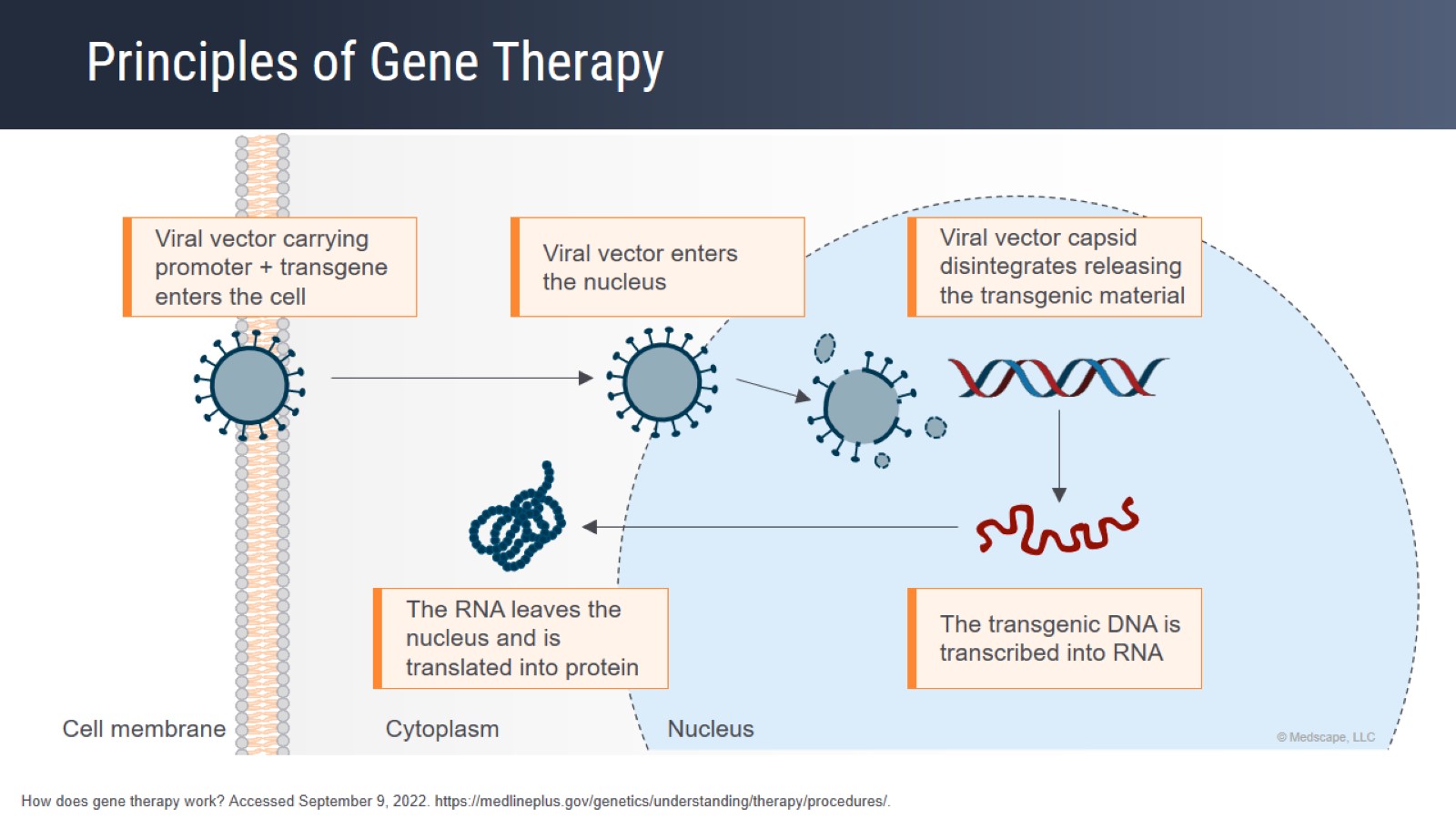 Principles of Gene Therapy
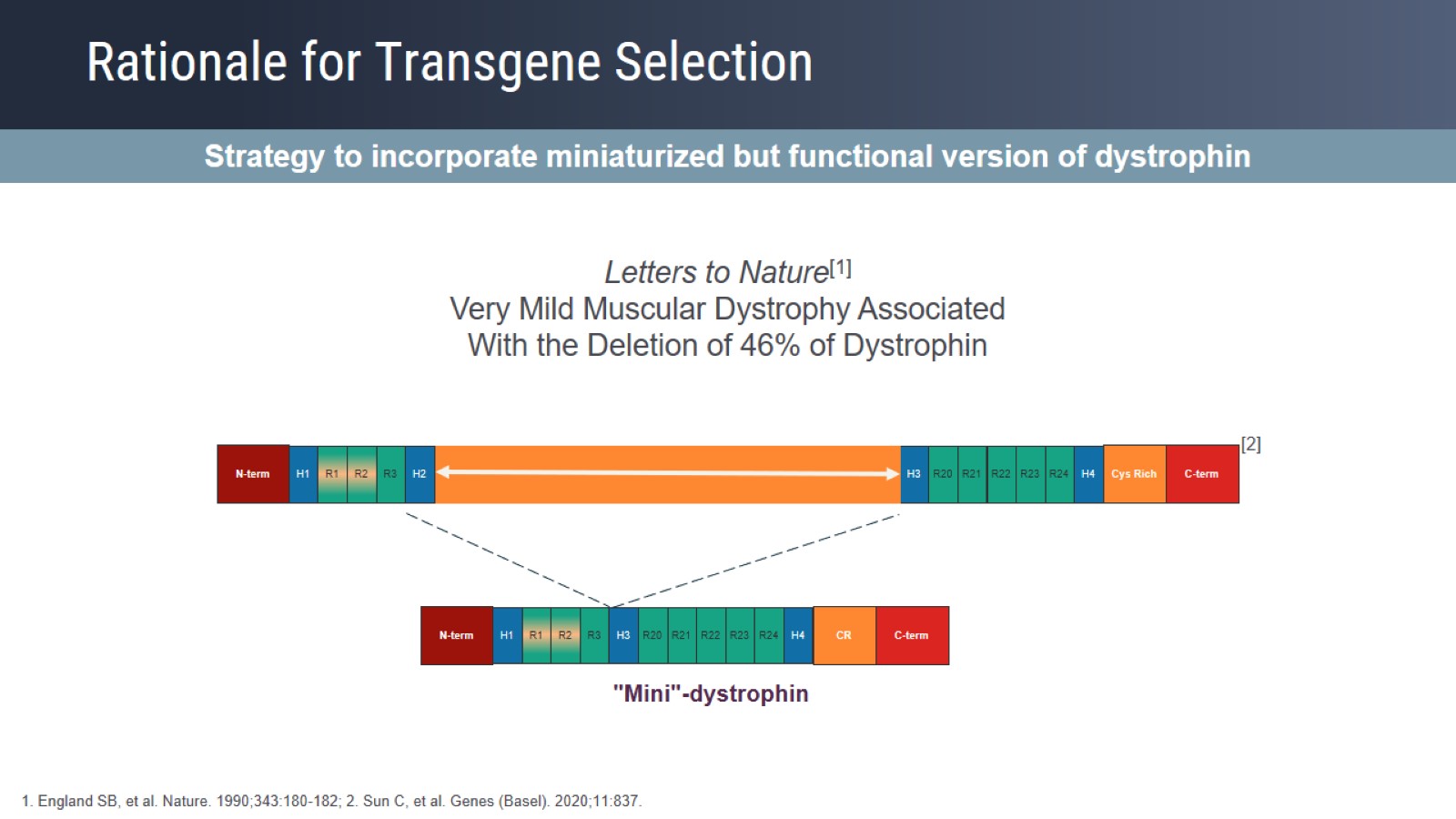 Rationale for Transgene Selection
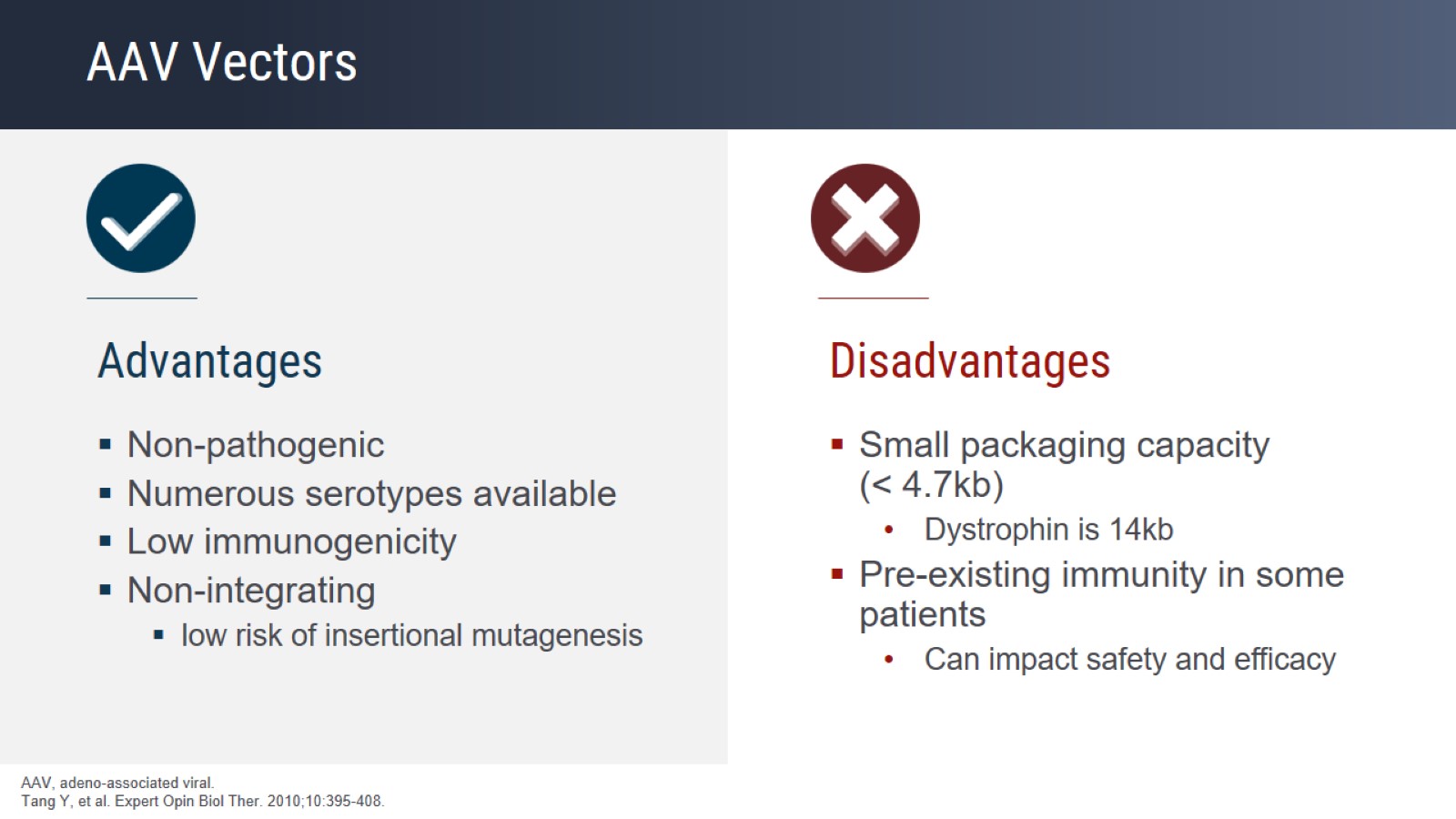 AAV Vectors
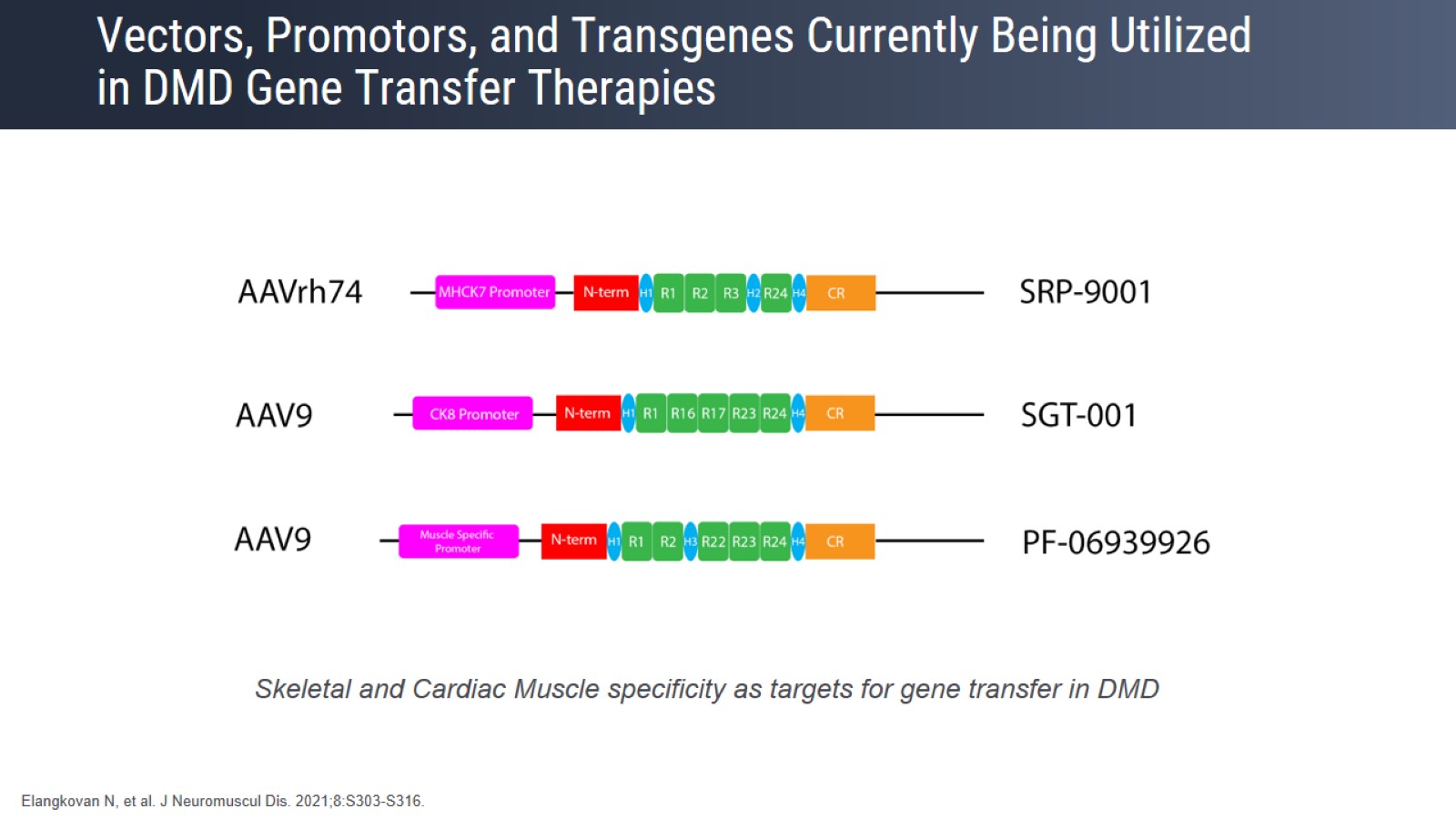 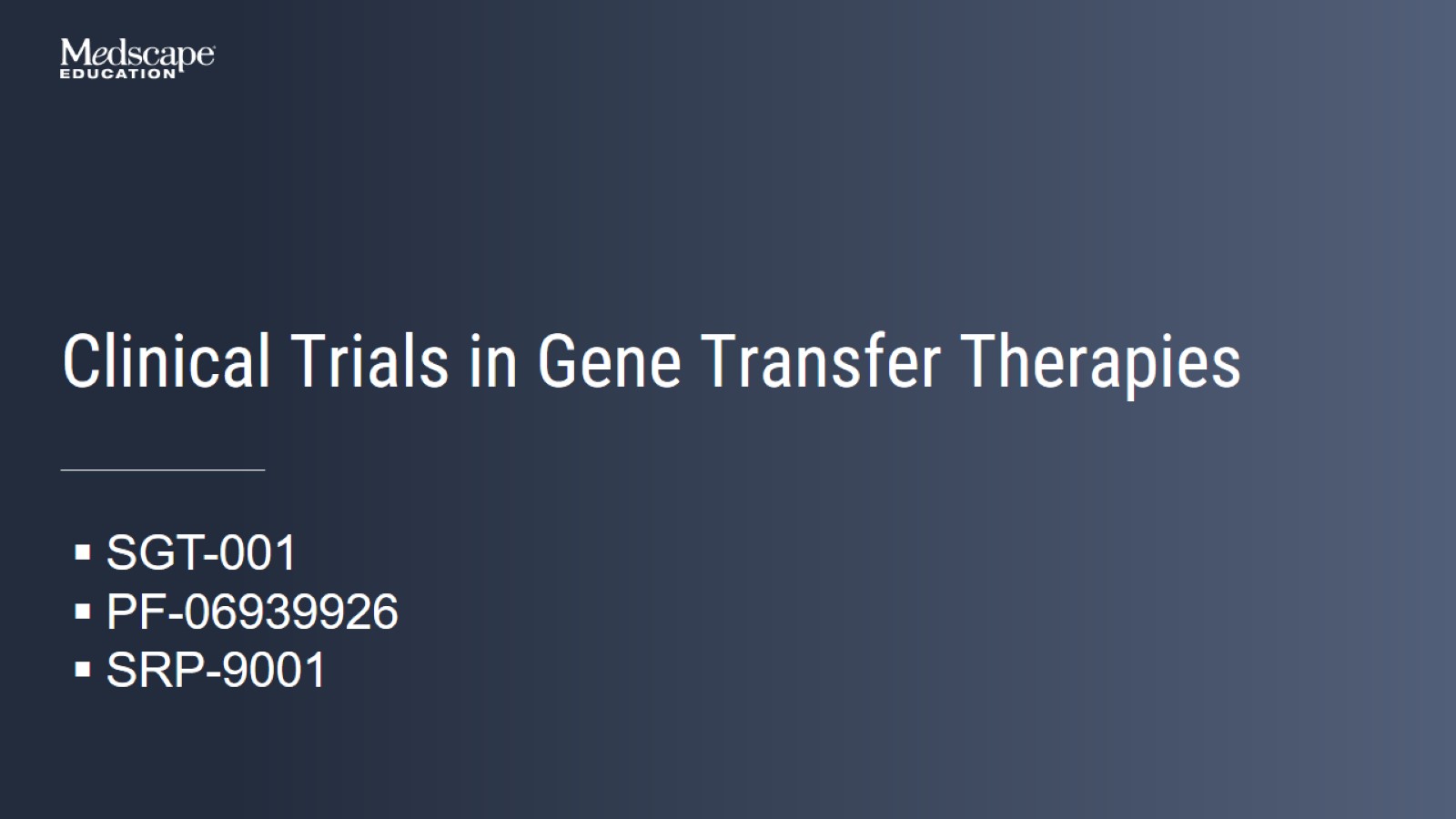 Clinical Trials in Gene Transfer Therapies
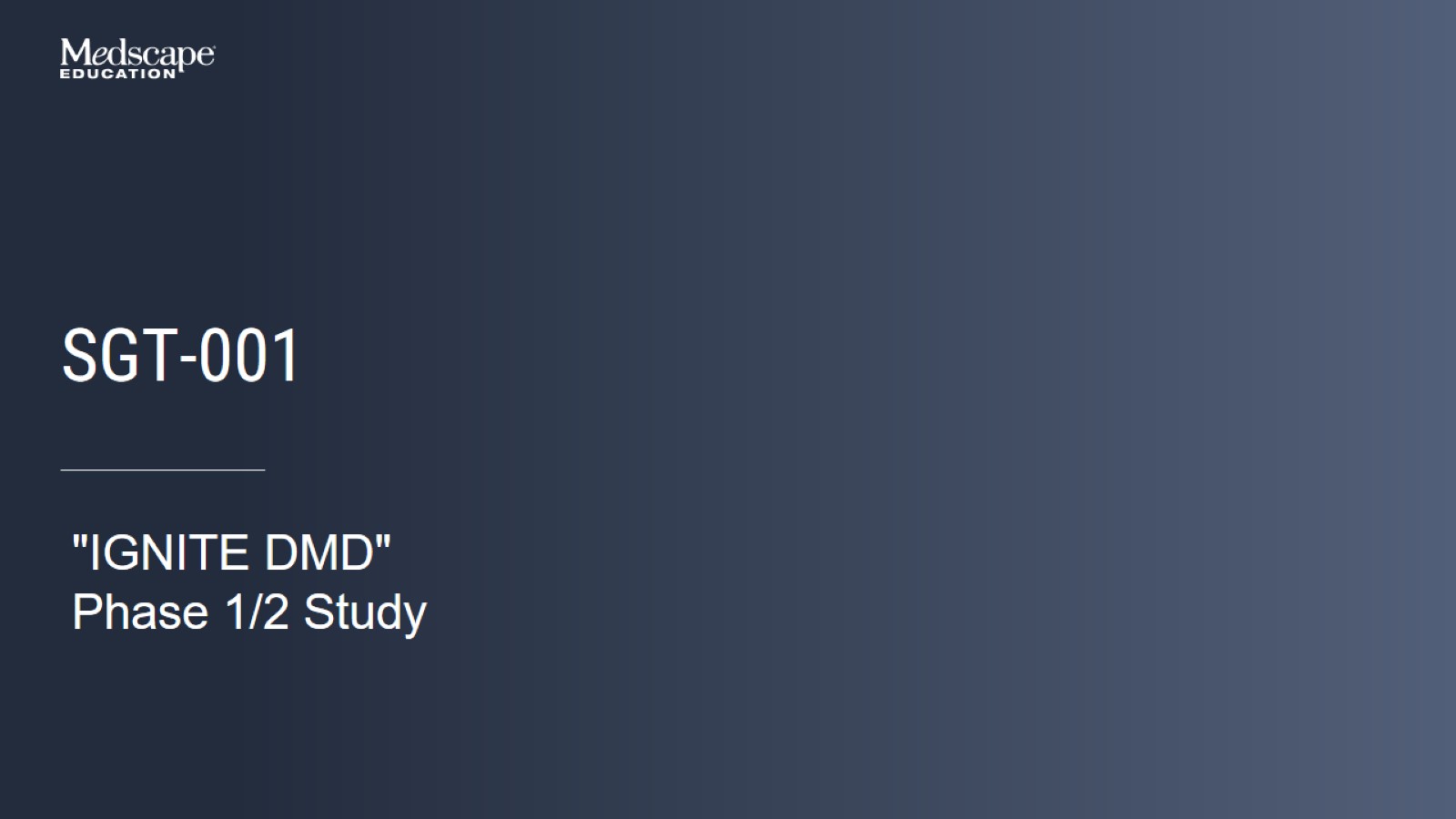 SGT-001
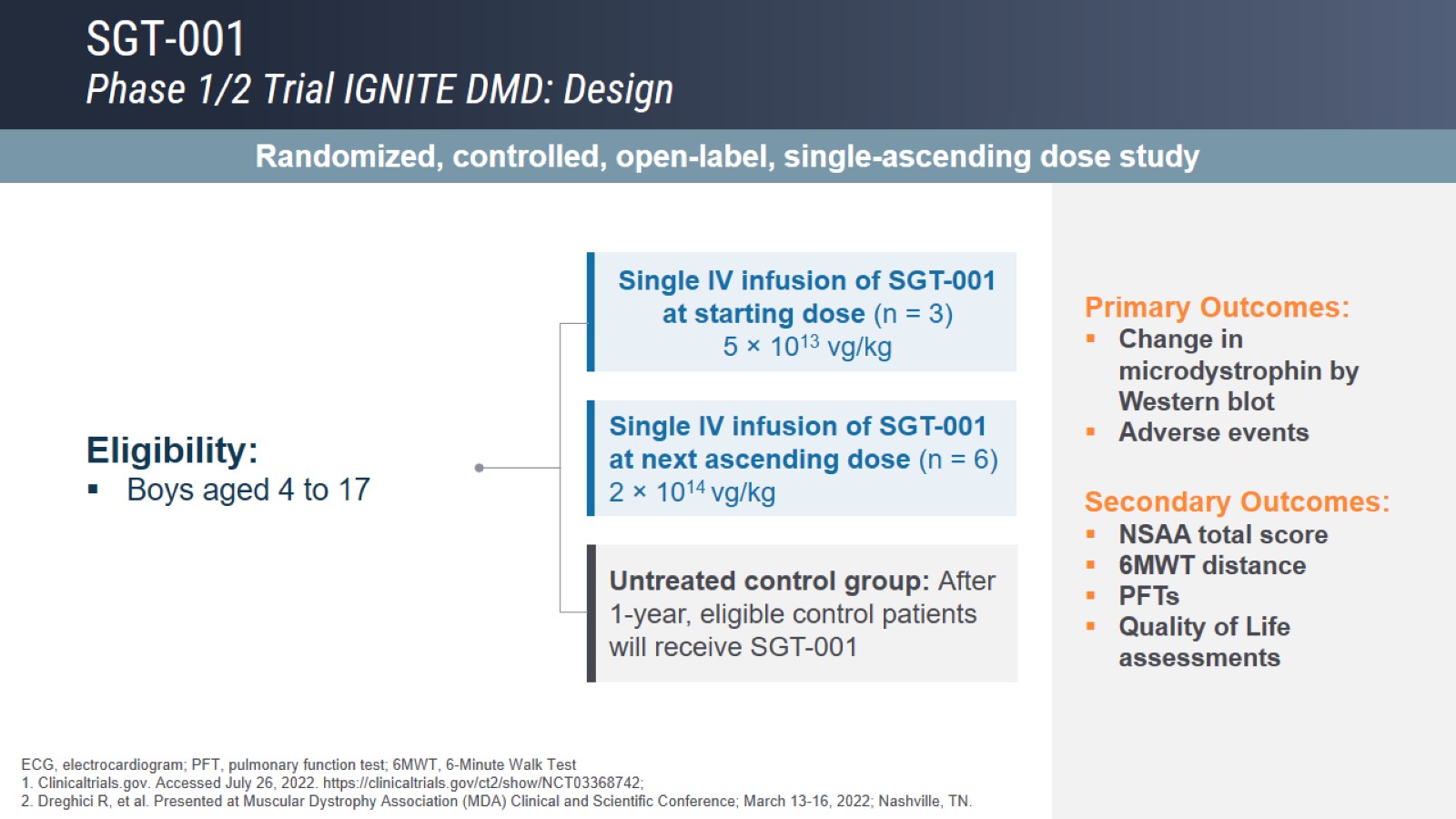 SGT-001Phase 1/2 Trial IGNITE DMD: Design
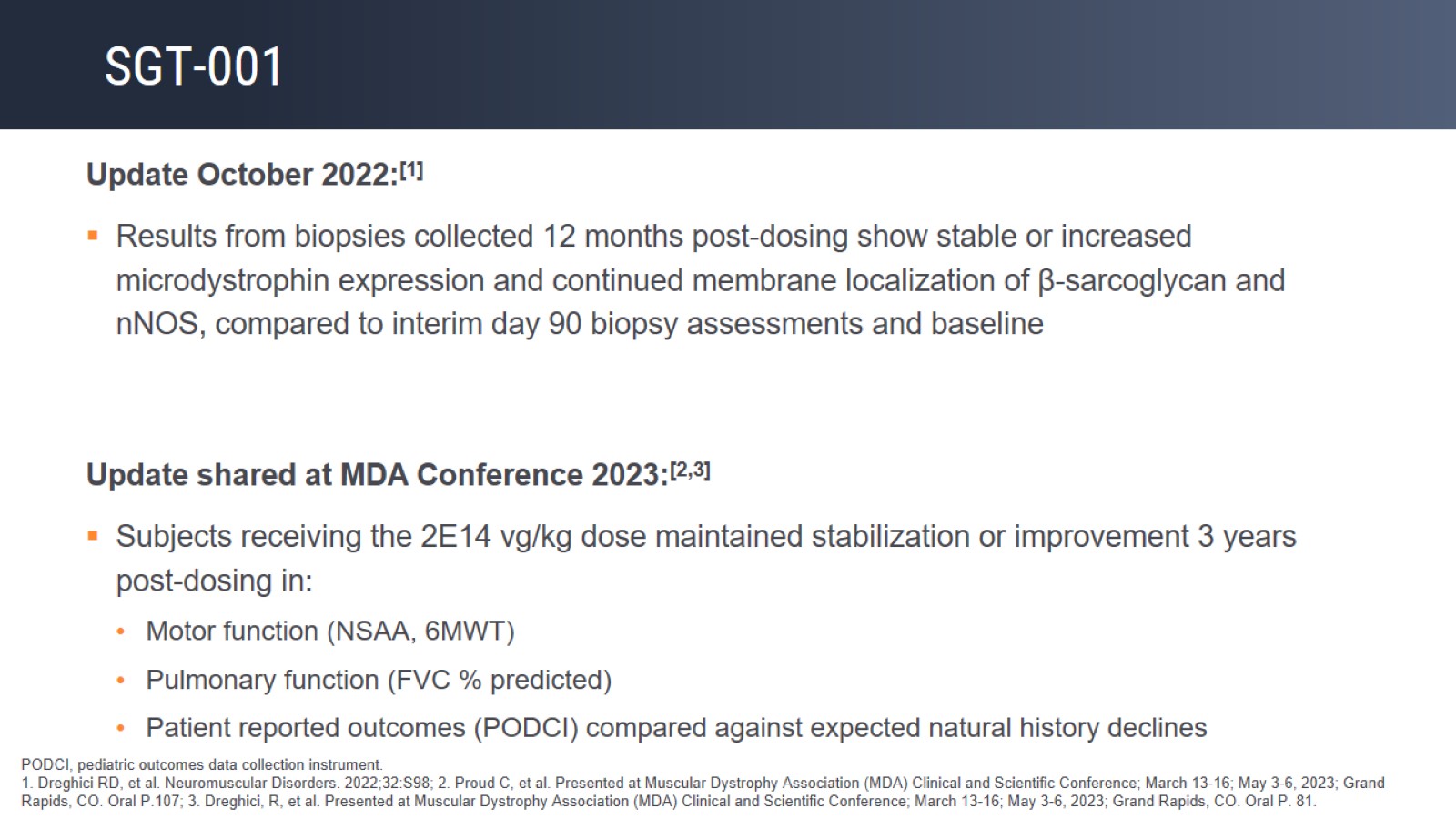 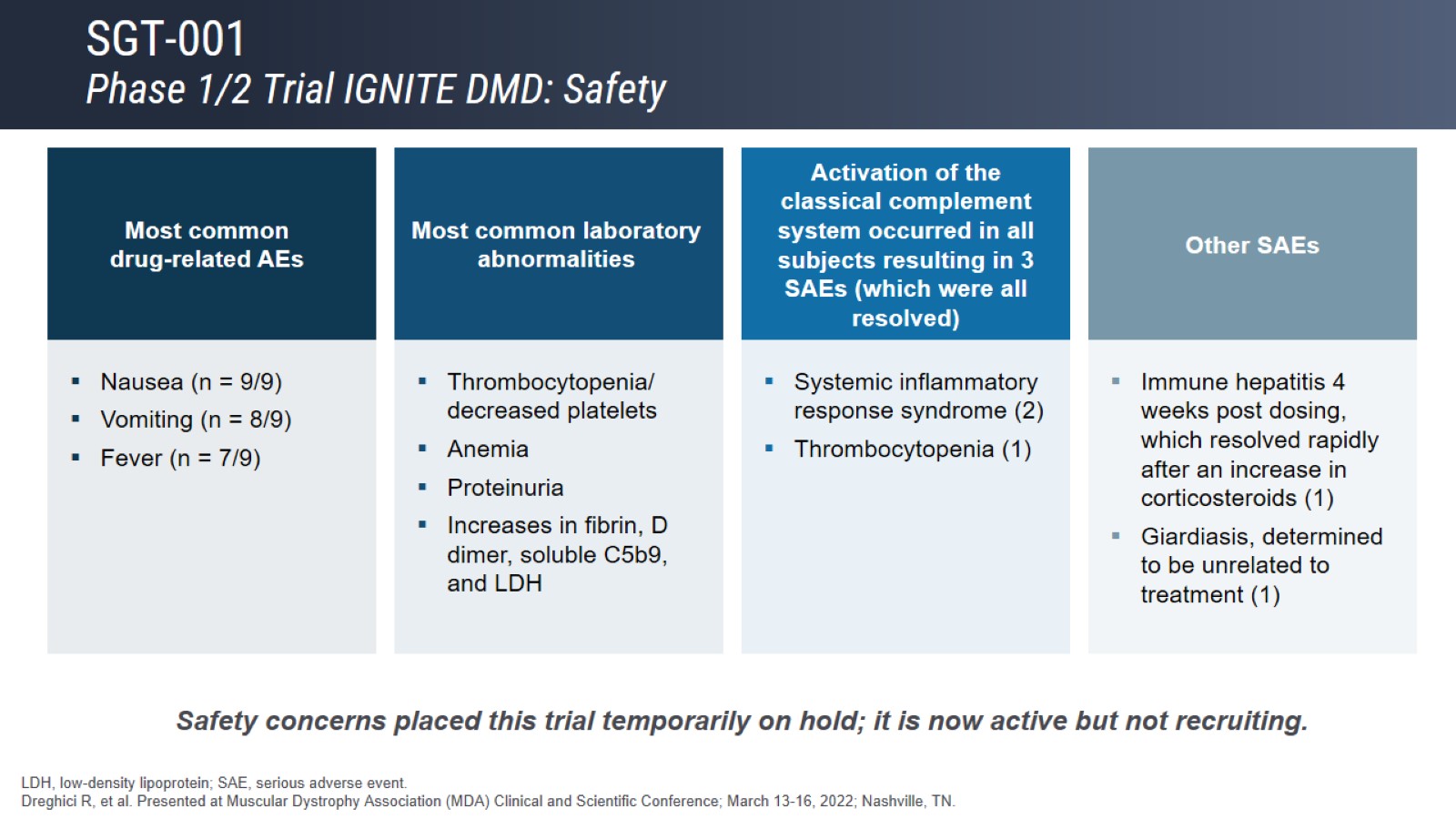 SGT-001Phase 1/2 Trial IGNITE DMD: Safety
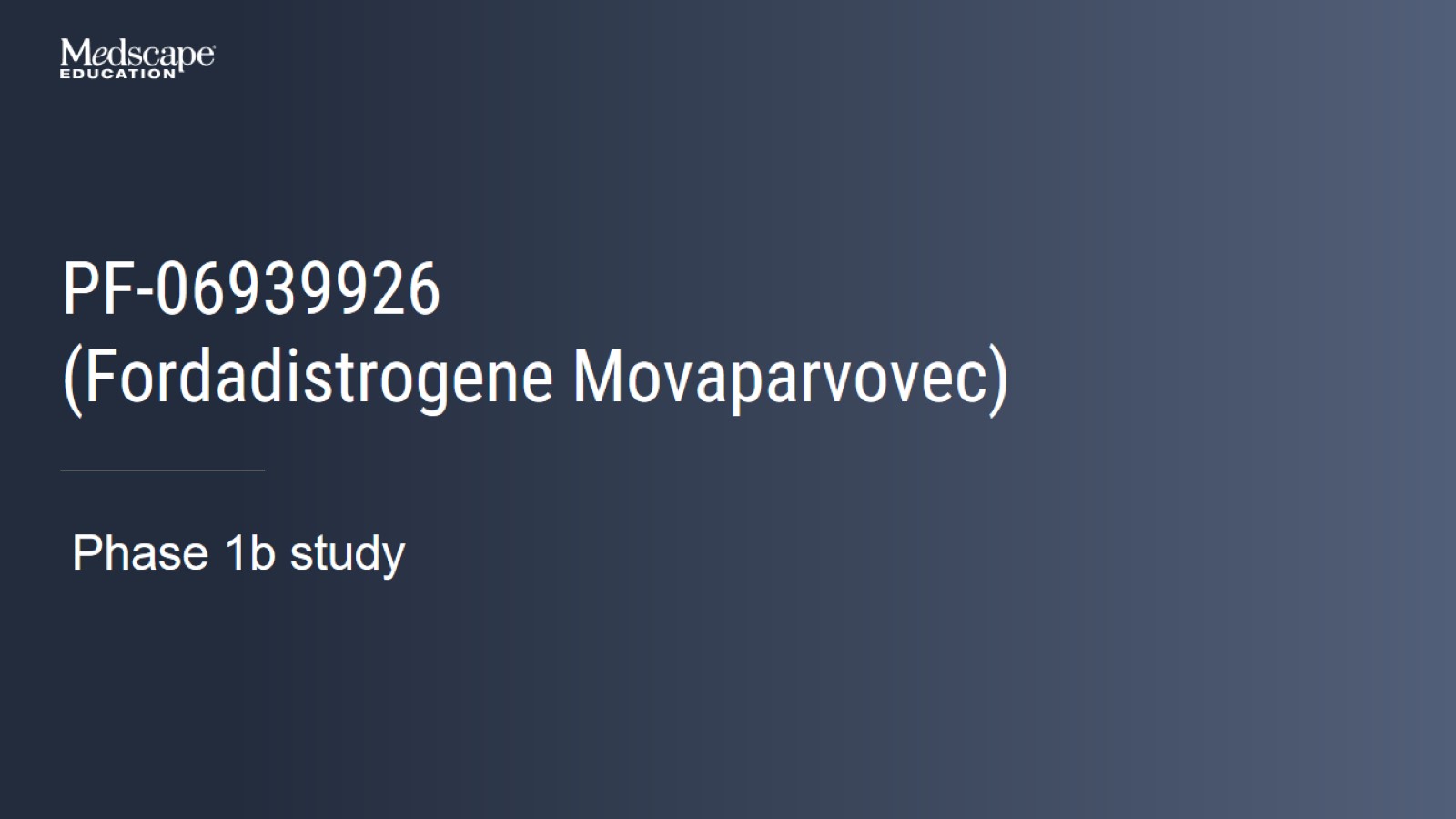 PF-06939926(Fordadistrogene Movaparvovec)
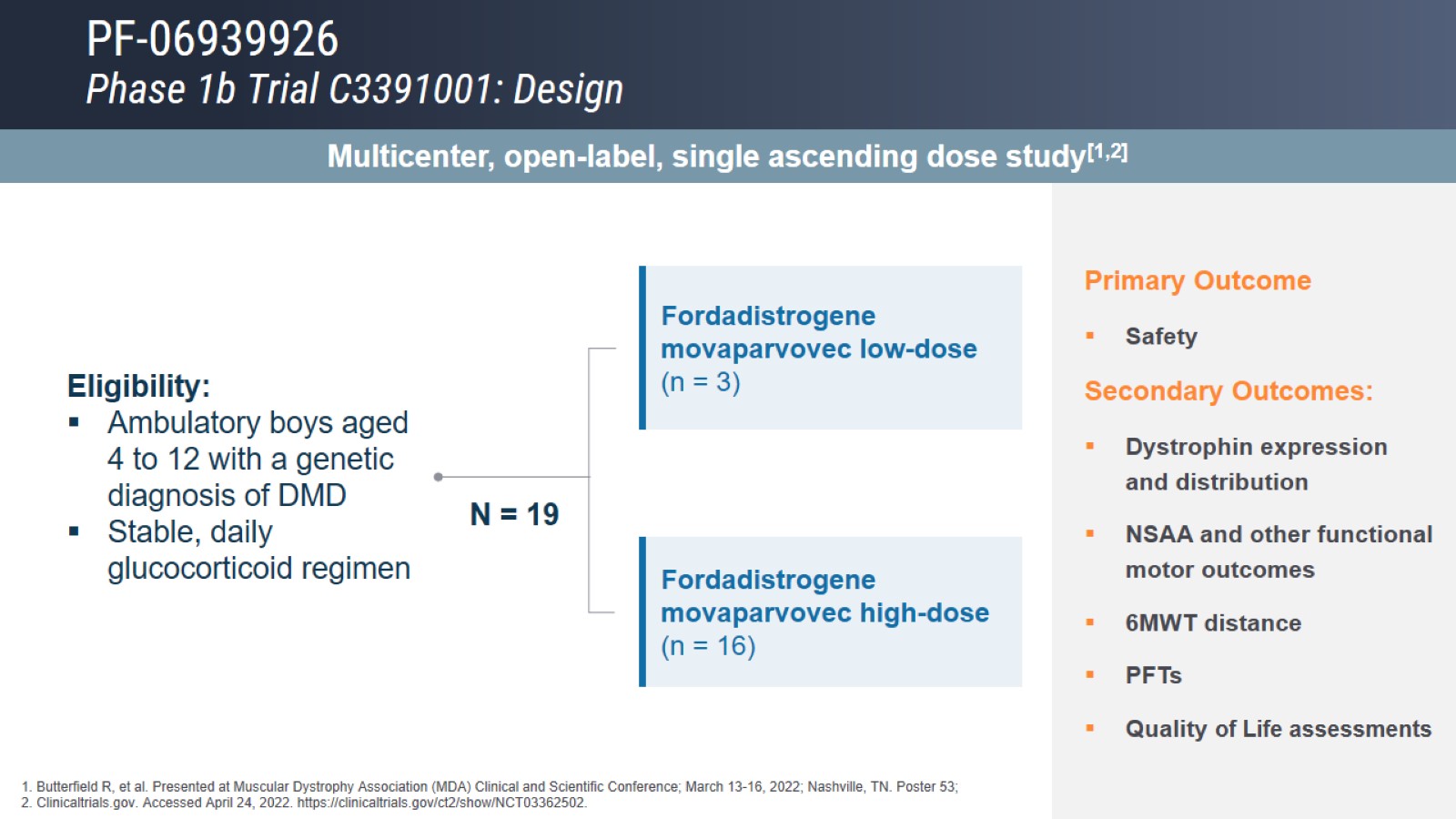 PF-06939926Phase 1b Trial C3391001: Design
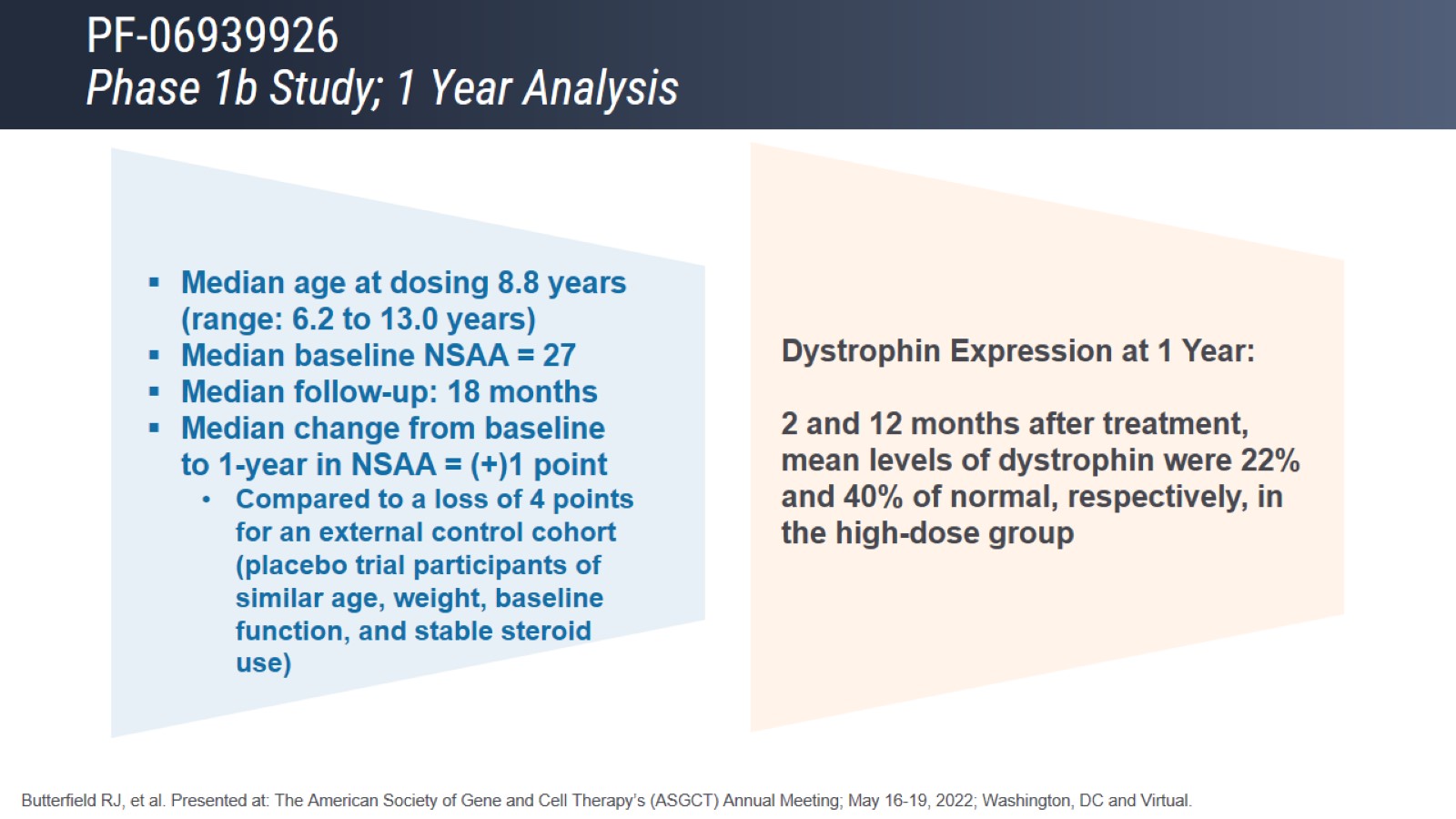 PF-06939926Phase 1b Study; 1 Year Analysis
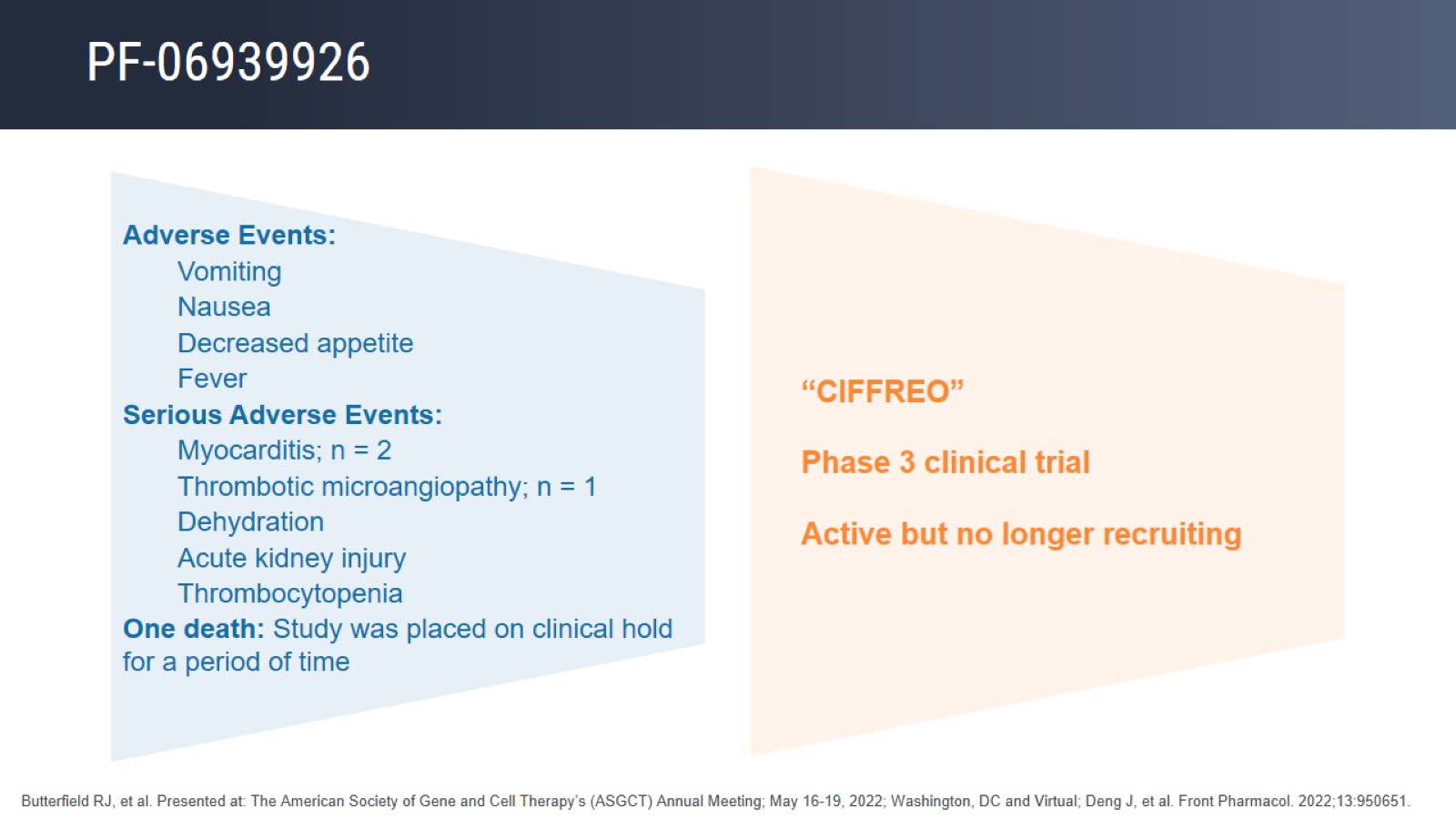 PF-06939926
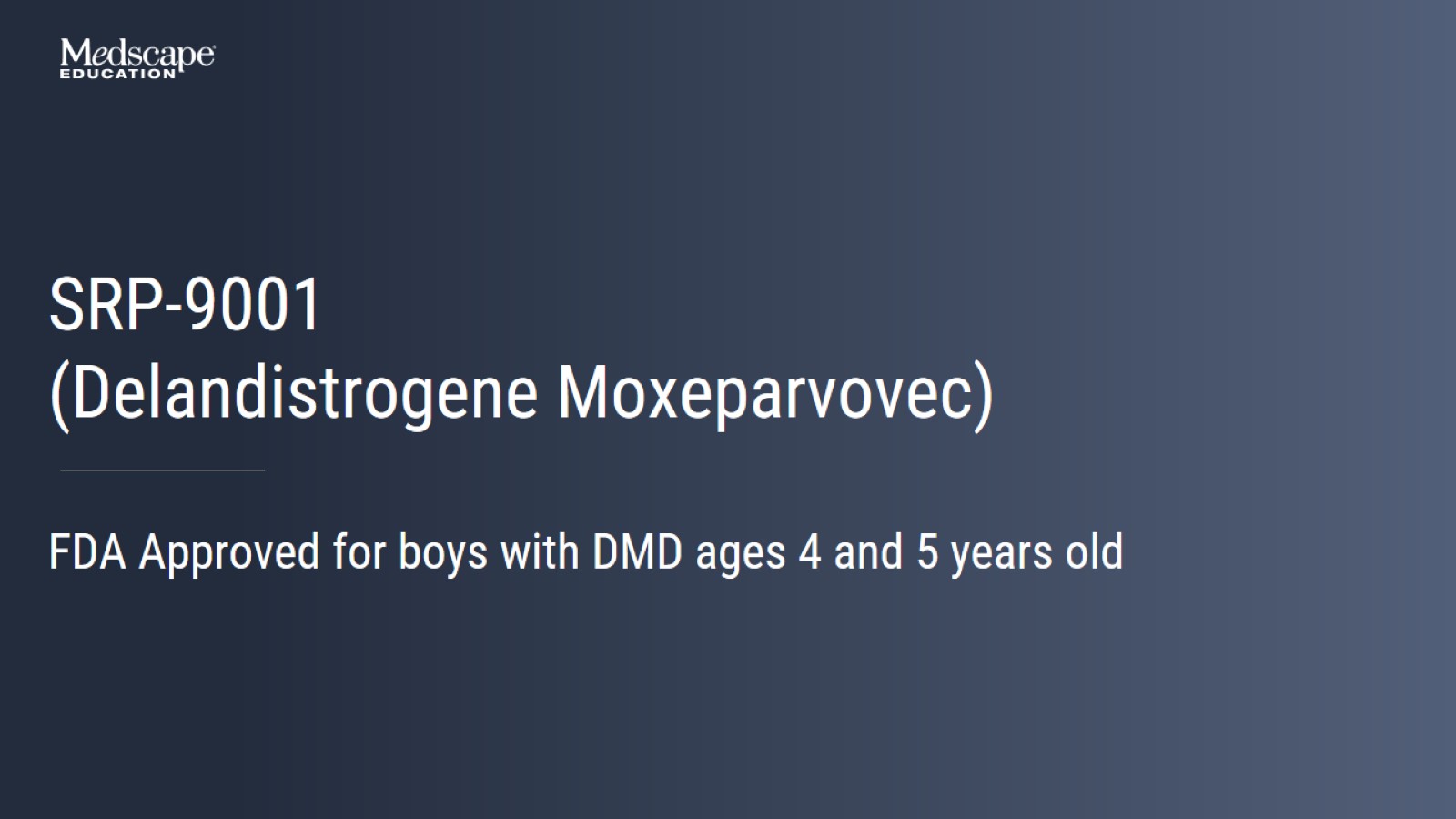 SRP-9001(Delandistrogene Moxeparvovec)FDA Approved for boys with DMD ages 4 and 5 years old
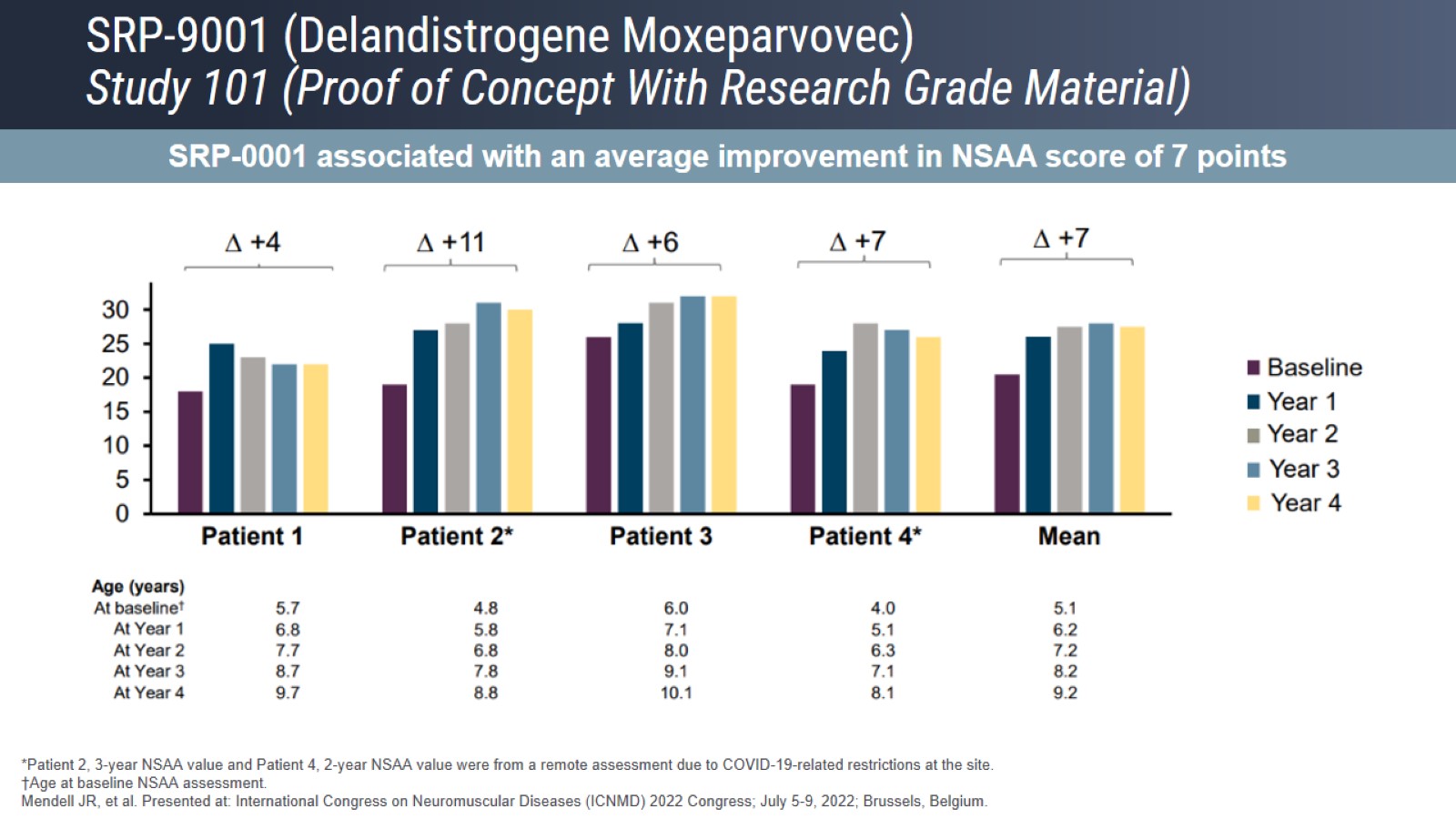 SRP-9001 (Delandistrogene Moxeparvovec)Study 101 (Proof of Concept With Research Grade Material)
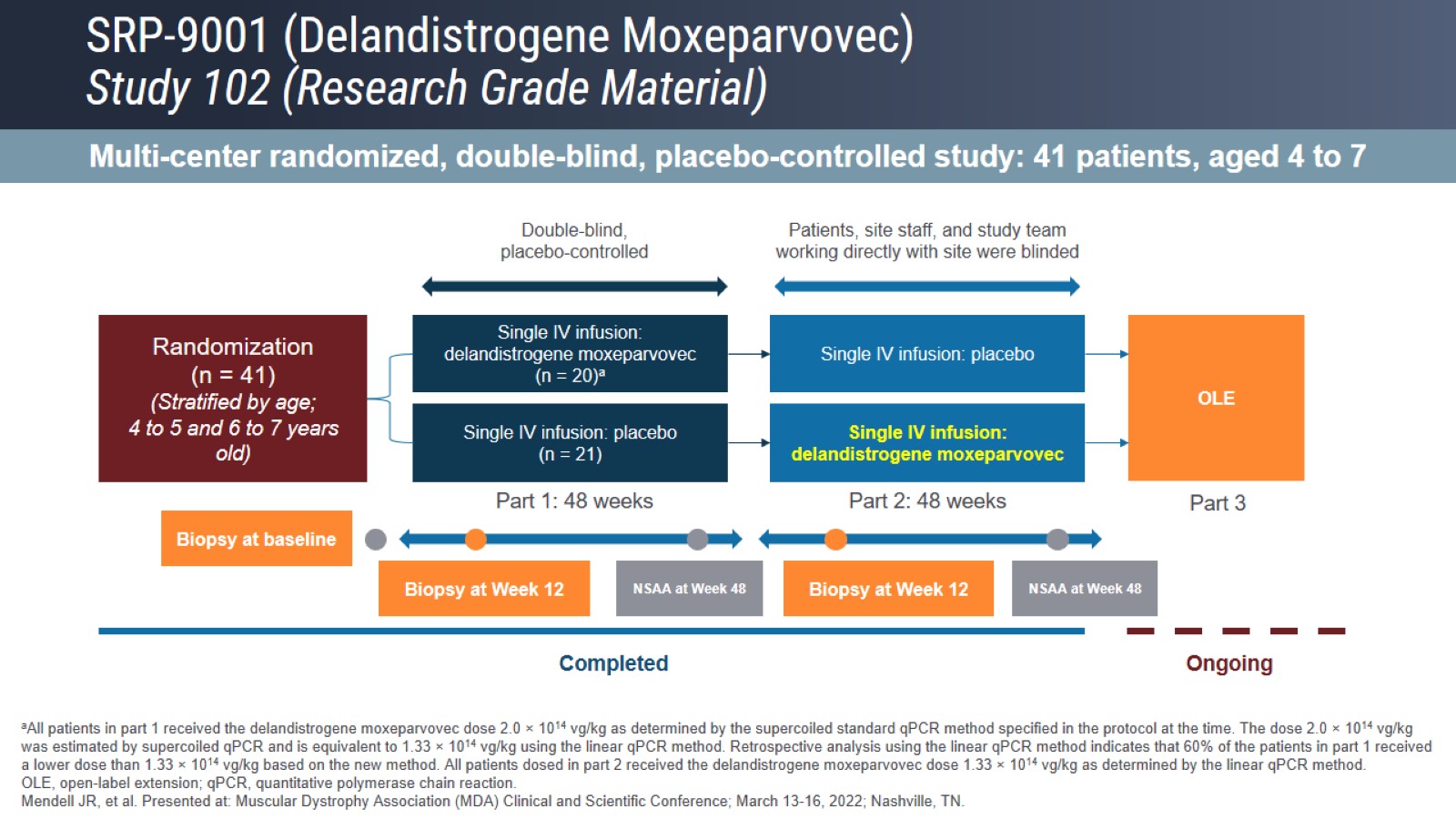 SRP-9001 (Delandistrogene Moxeparvovec)Study 102 (Research Grade Material)
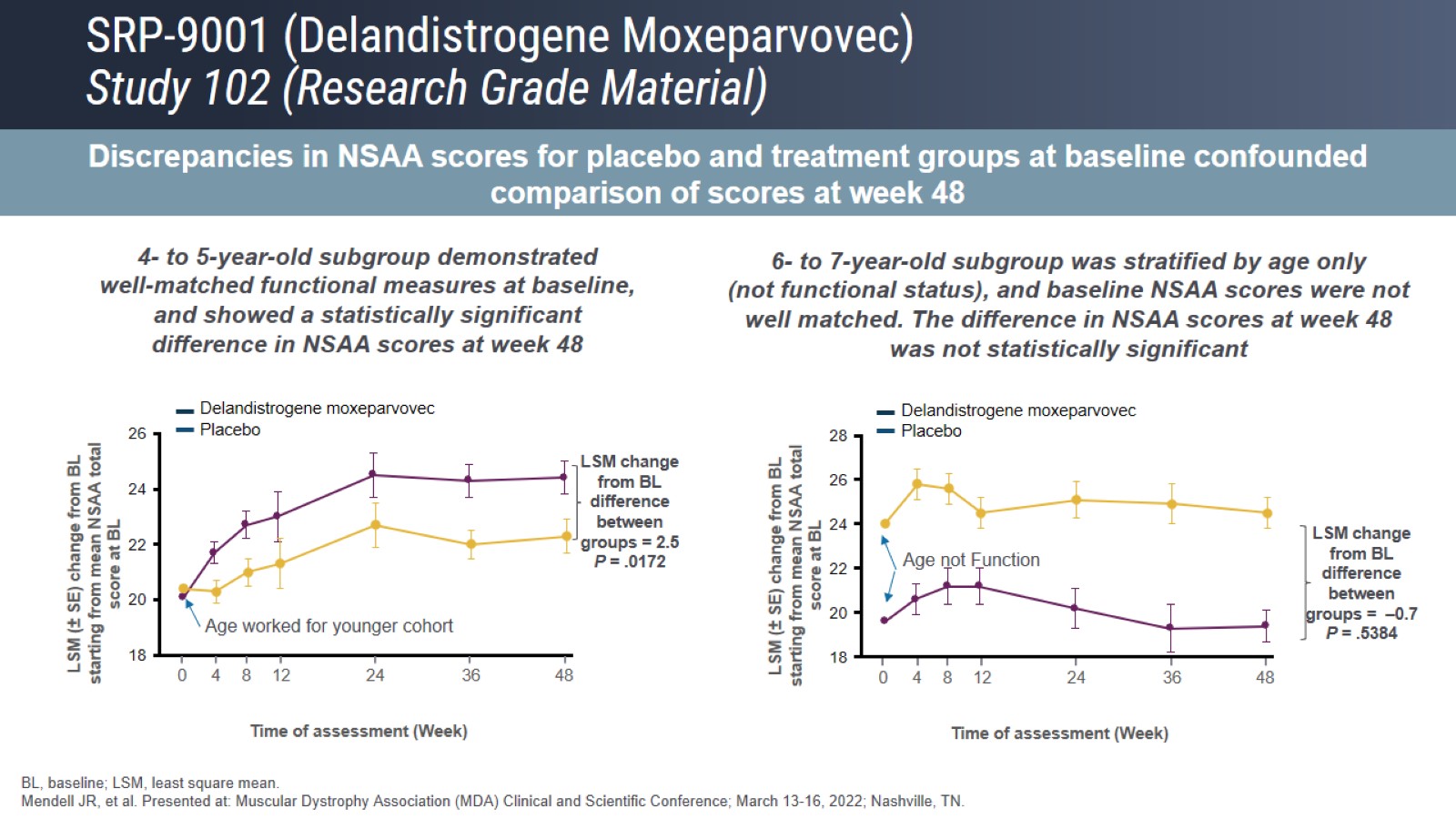 SRP-9001 (Delandistrogene Moxeparvovec)Study 102 (Research Grade Material)
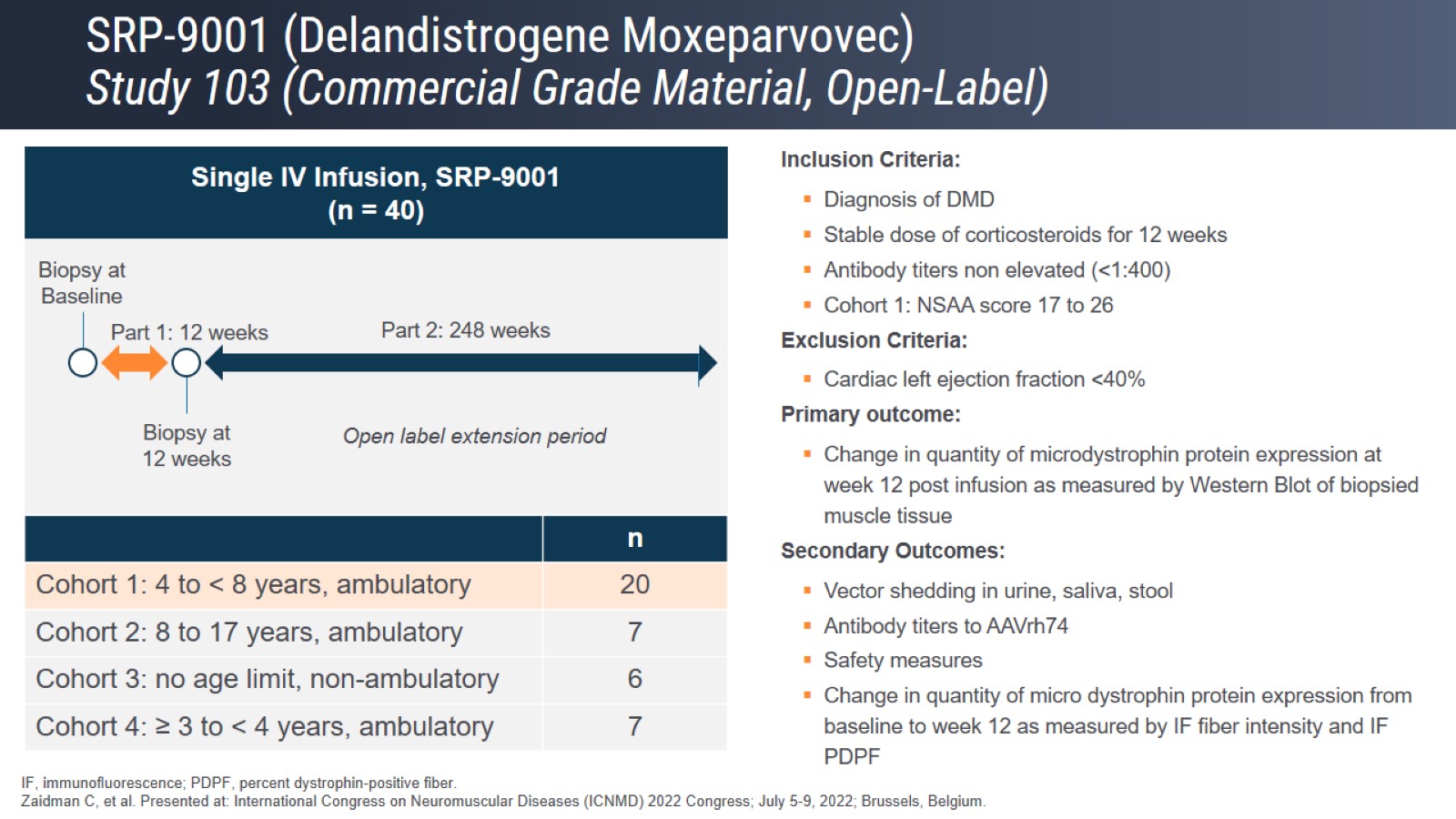 SRP-9001 (Delandistrogene Moxeparvovec)Study 103 (Commercial Grade Material, Open-Label)
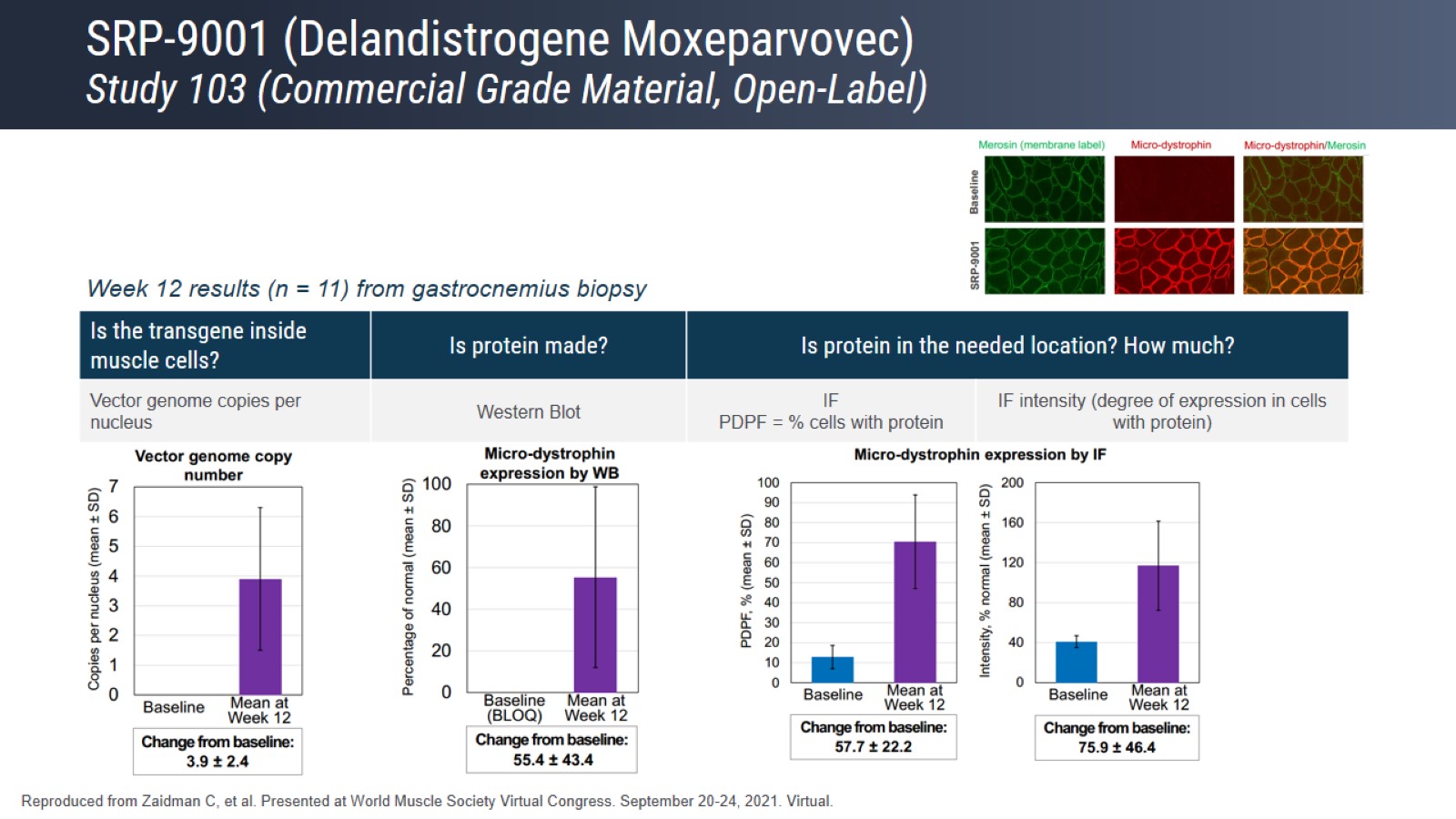 SRP-9001 (Delandistrogene Moxeparvovec)Study 103 (Commercial Grade Material, Open-Label)
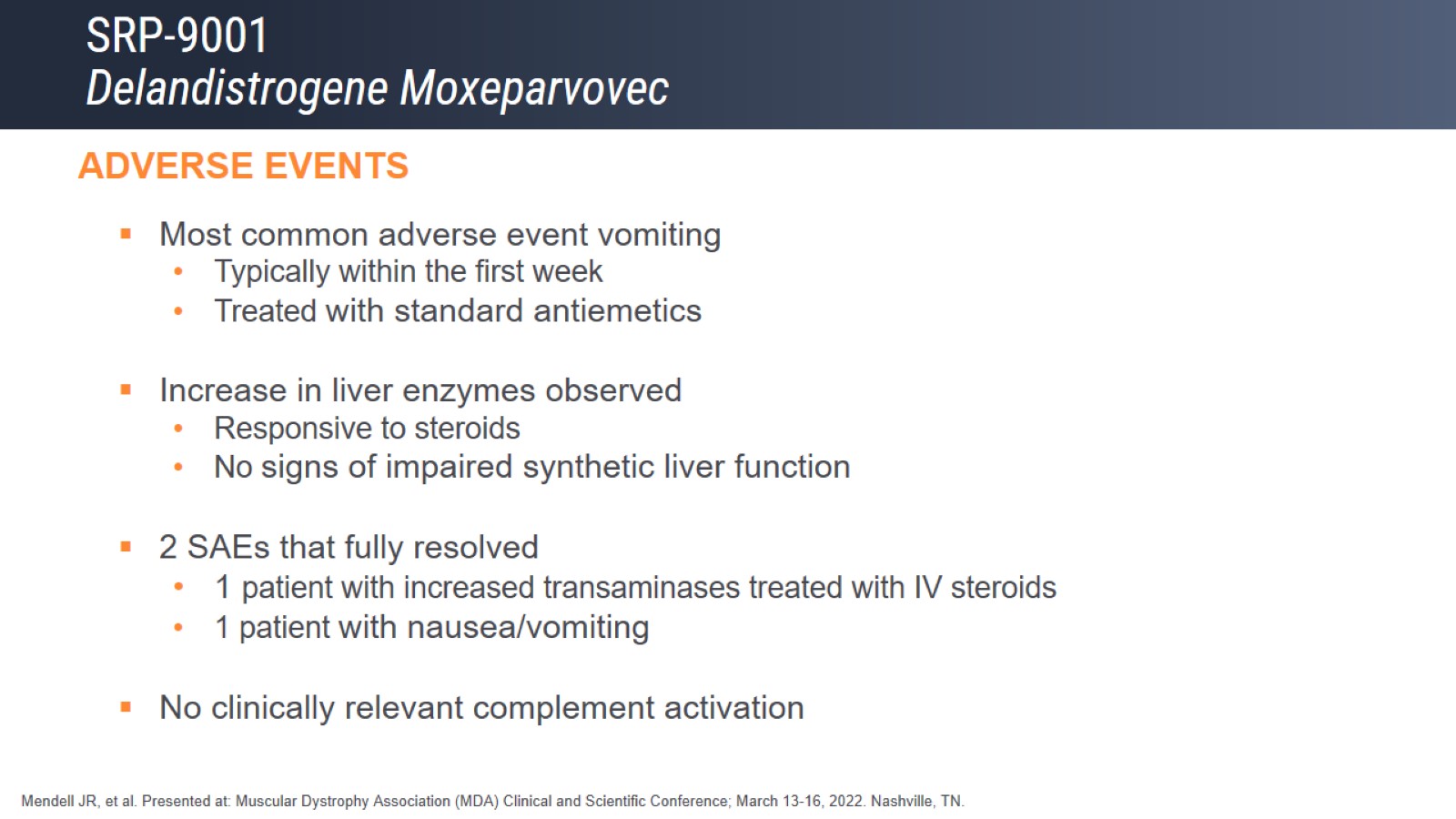 SRP-9001Delandistrogene Moxeparvovec
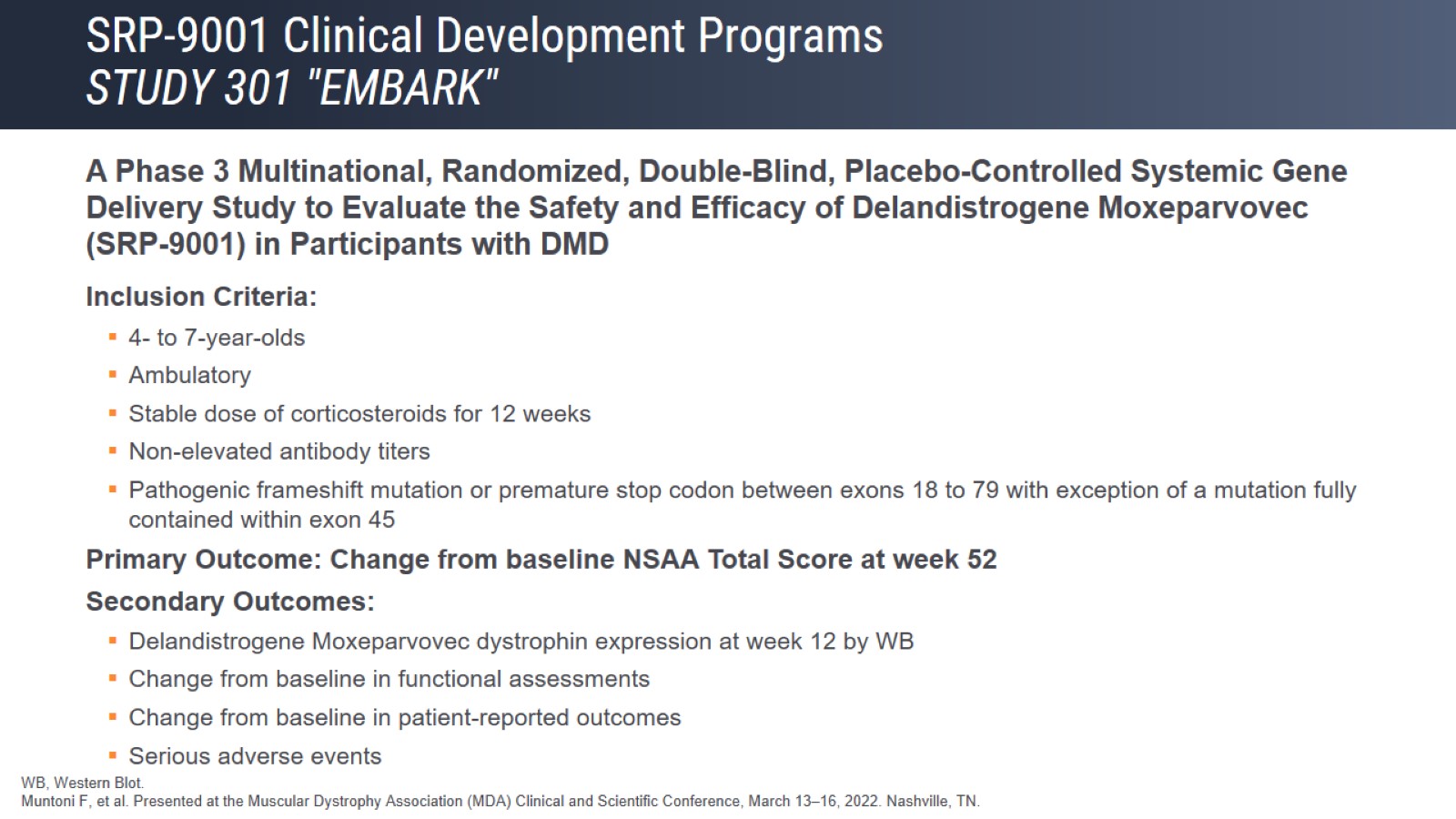 SRP-9001 Clinical Development ProgramsSTUDY 301 "EMBARK"
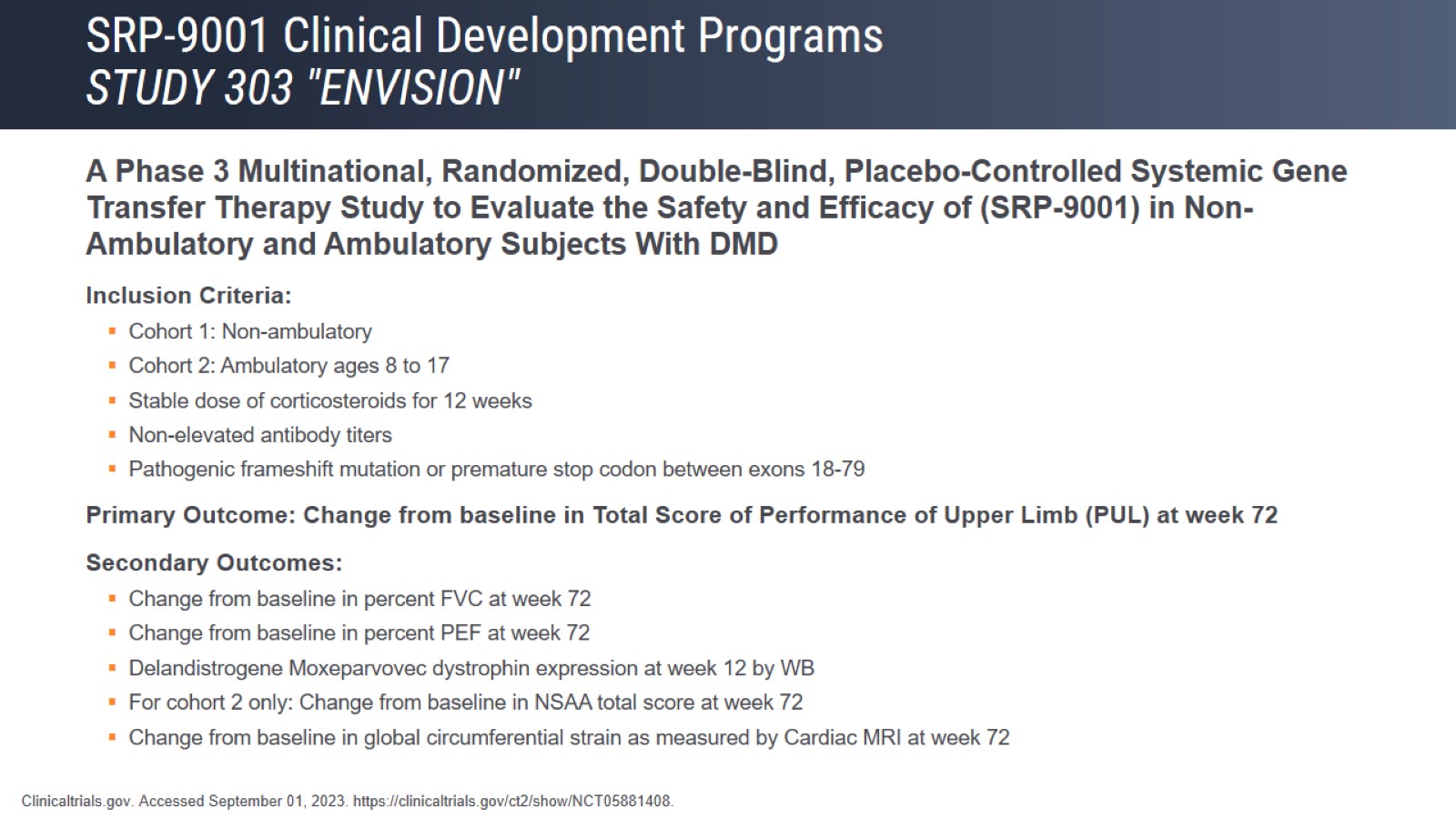 SRP-9001 Clinical Development ProgramsSTUDY 303 "ENVISION"
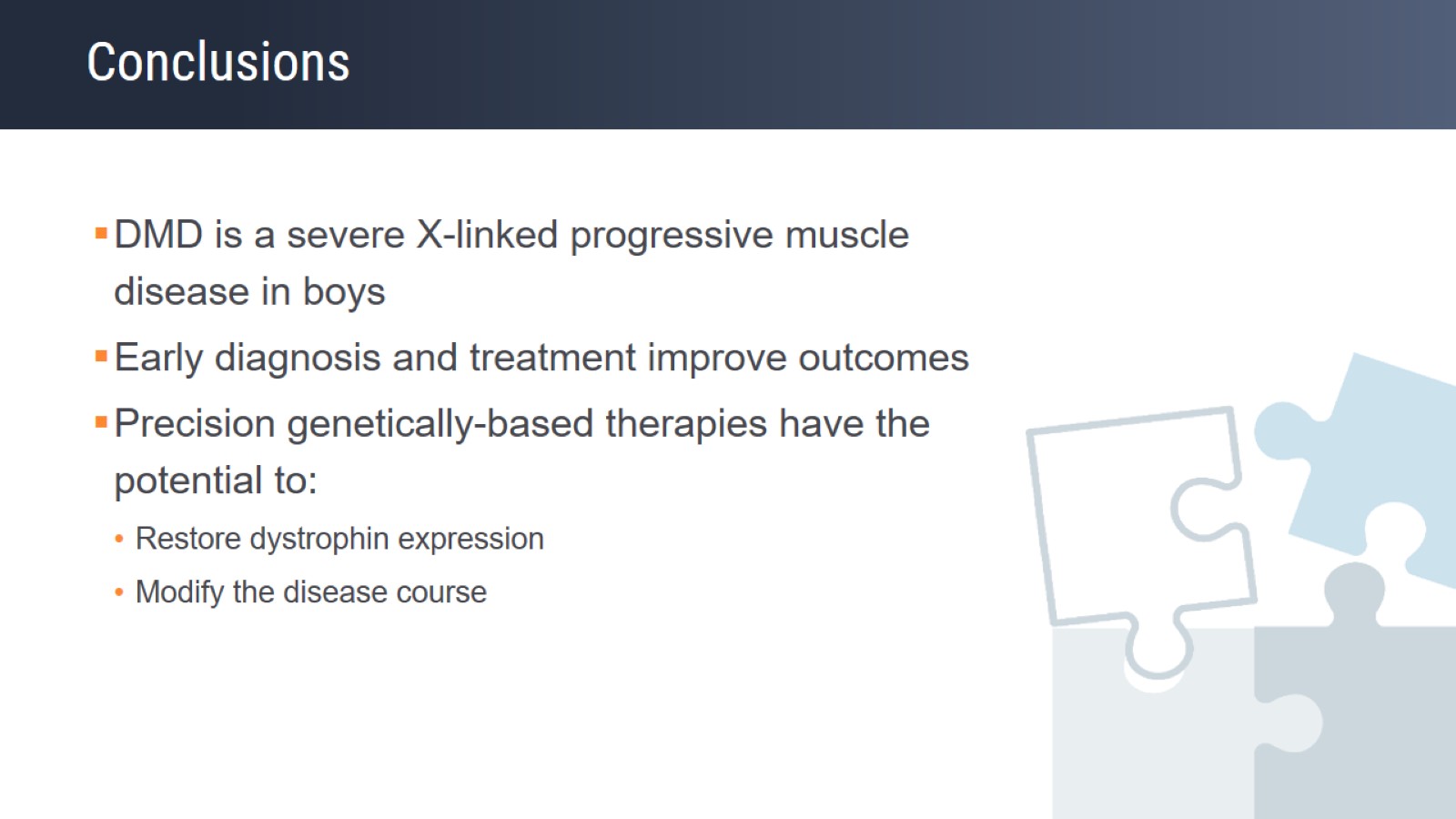 Conclusions
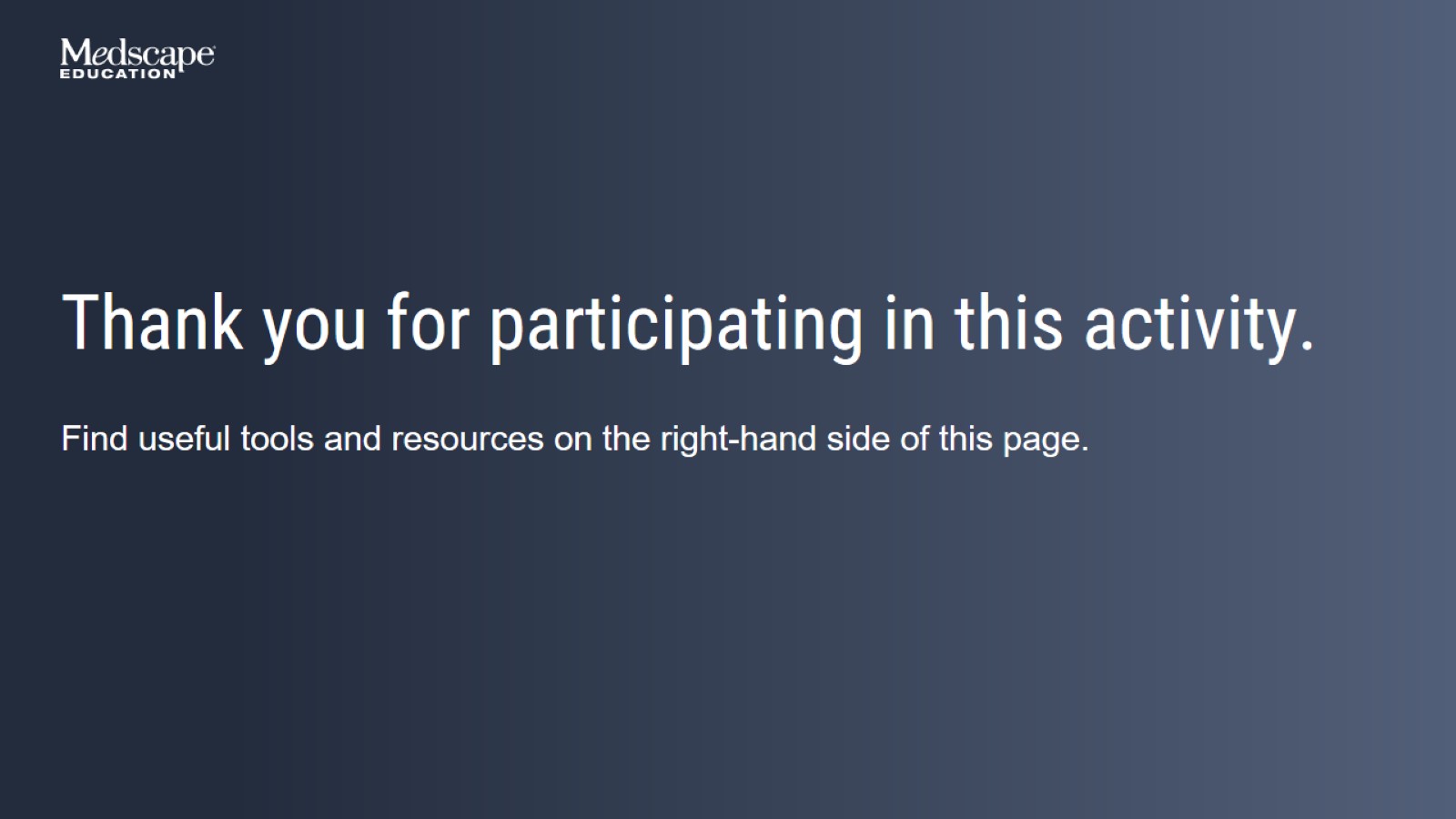